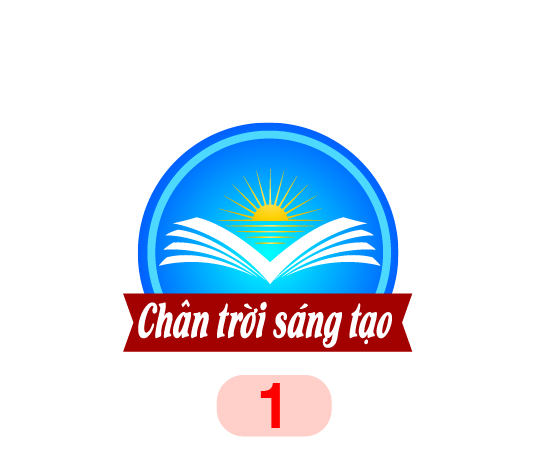 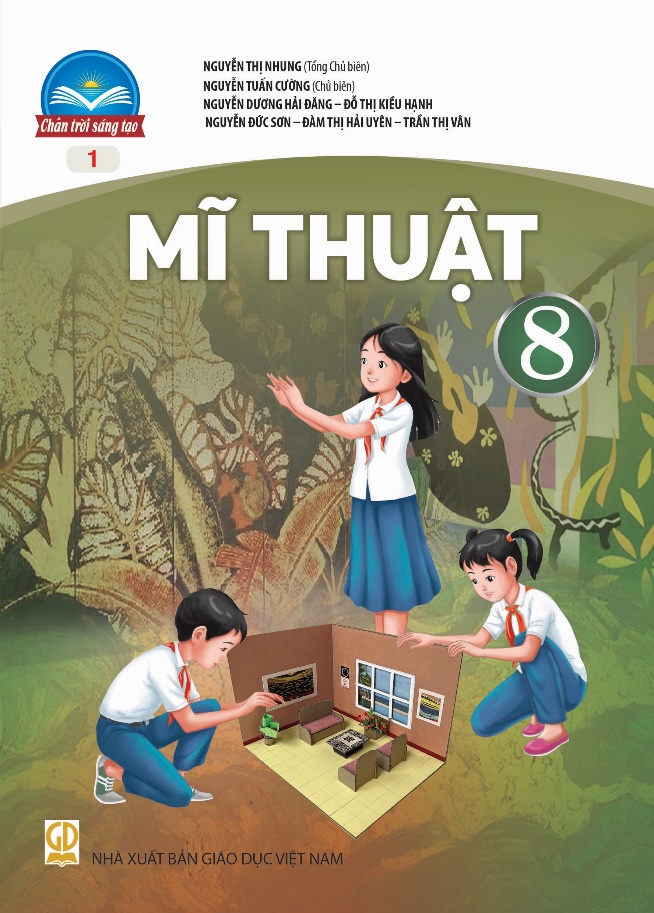 SÁCH GIÁO KHOA MĨ THUẬT 8
CHÂN TRỜI SÁNG TẠO – BẢN 1
4/14/2023
1
1
4/14/2023
1
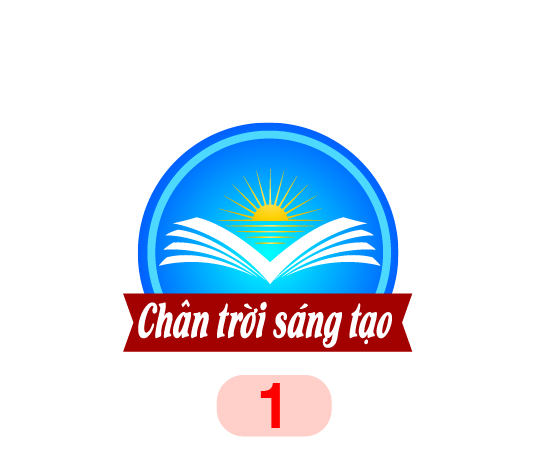 SGK MĨ THUẬT 8 - CTST - BẢN 1
NHÓM TÁC GIẢ: 
NGƯT. ThS. Nguyễn Thị Nhung
(Tổng Chủ biên)
ThS. Nguyễn Tuấn Cường
(Chủ biên)

Các tác giả: 
ThS. Nguyễn Dương Hải Đăng
CN. Đỗ Thị Kiều Hạnh
TS. Nguyễn Đức SơnThS. Đàm Thị Hải Uyên
ThS. Trần Thị Vân
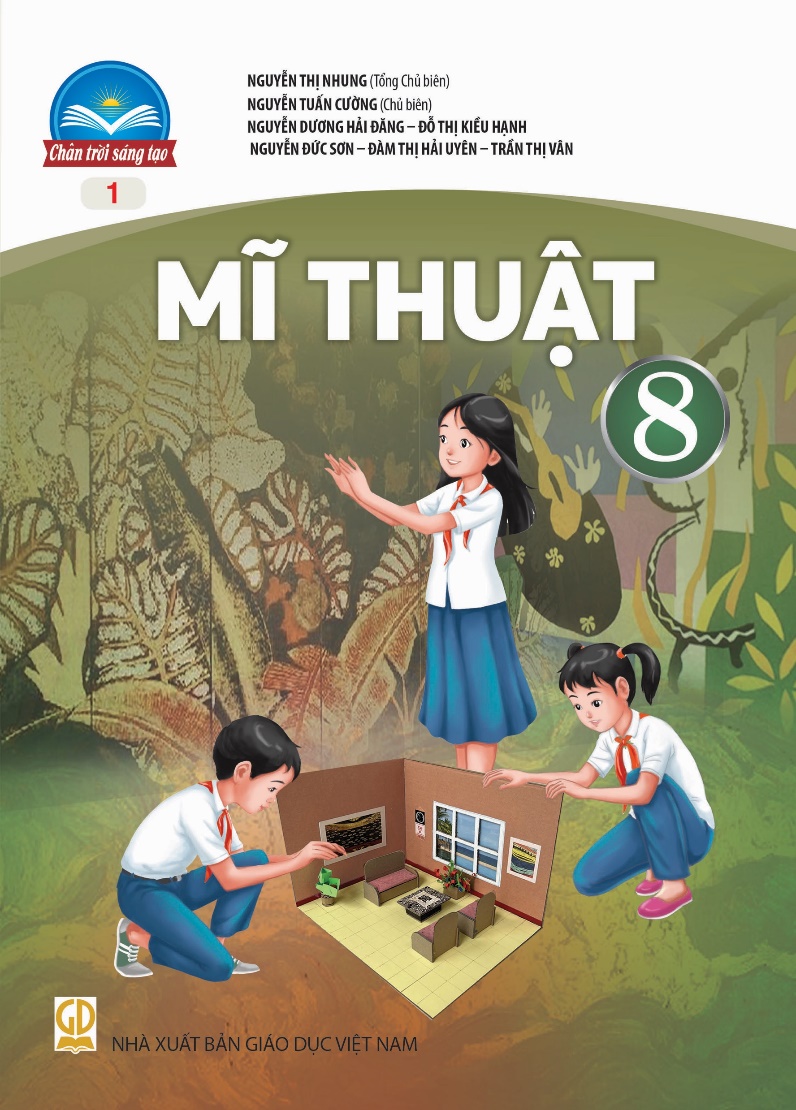 2
4/14/2023
2
MỤC TIÊU CỦA CHƯƠNG TRÌNH TẬP HUẤN
Biết được cấu trúc và cơ sở khoa học của SGK MT 8 - CTST bản 1
Nhận biết được những điểm mới trong SGK MT 8 – CTST bản 1
Chỉ ra được các dạng bài học của SGK MT 8 – CTST bản 1
Xây dựng được kế hoạch dạy - học theo sách mới phù hợp với hoàn cảnh địa phương
Biết được cách tích hợp bài học trong dạy học STEAM
3
NỘI DUNG TẬP HUẤN SGK MĨ THUẬT 8 - CTST - BẢN 1
Trải nghiệm bài học
Phân tích bài học
Tìm hiểu các chủ đề của SGK MT 8 - CTST Bản 1
Xem Video giới thiệu SGK MT 8
Tìm hiểu những điểm mới trong SGK MT 8 – CTST Bản 1
Xem Video tiết dạy minh họa 
Trải nghiệm bài học
Hướng dẫn sử dụng sách giáo viên.
Lập kế hoạch dạy - học các bài mới trong SGK MT 8 - CTST Bản 1
Trình bày và chia sẻ kế hoạch dạy học
Tổng kết
4
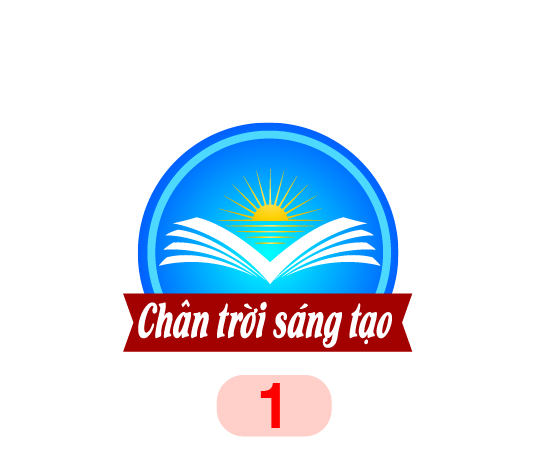 1. Trải nghiệm bài học
5
5
2. Phân tích bài học.
6
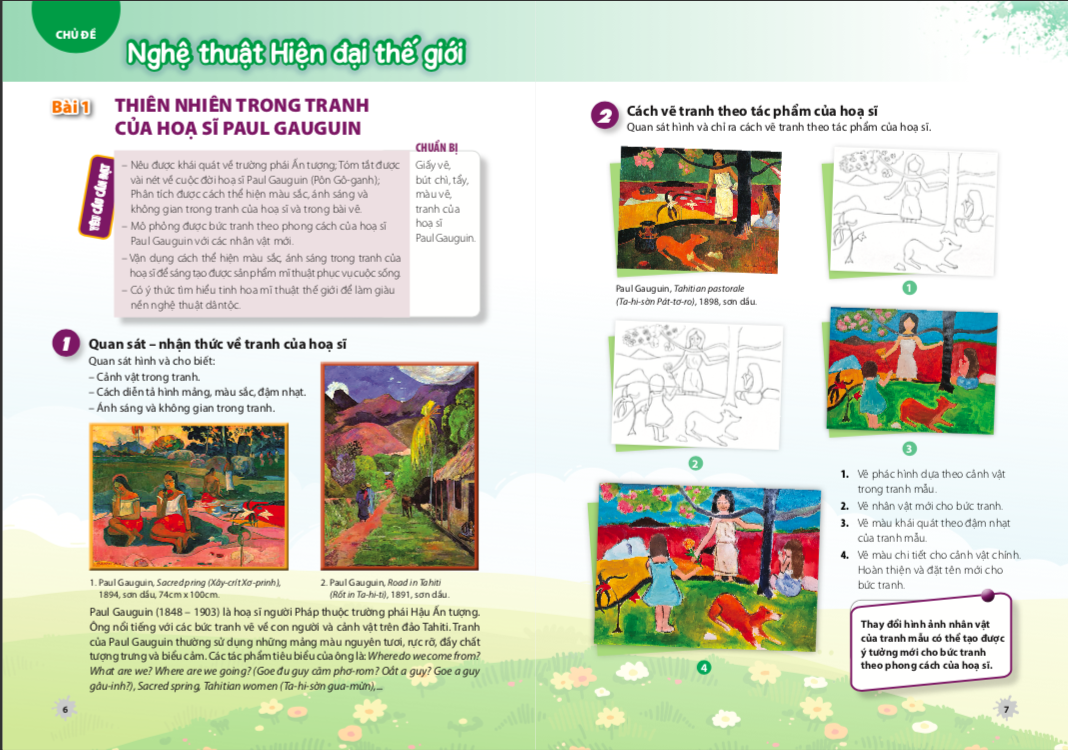 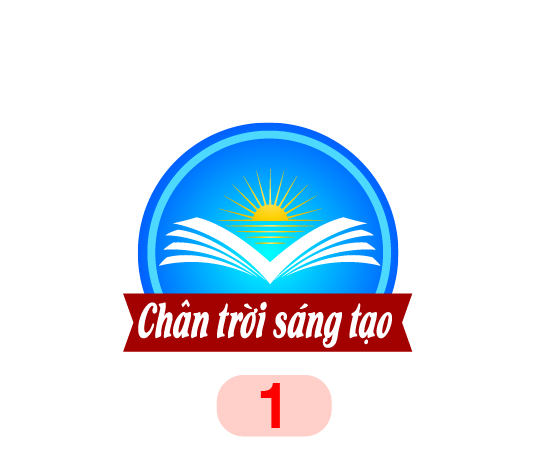 7
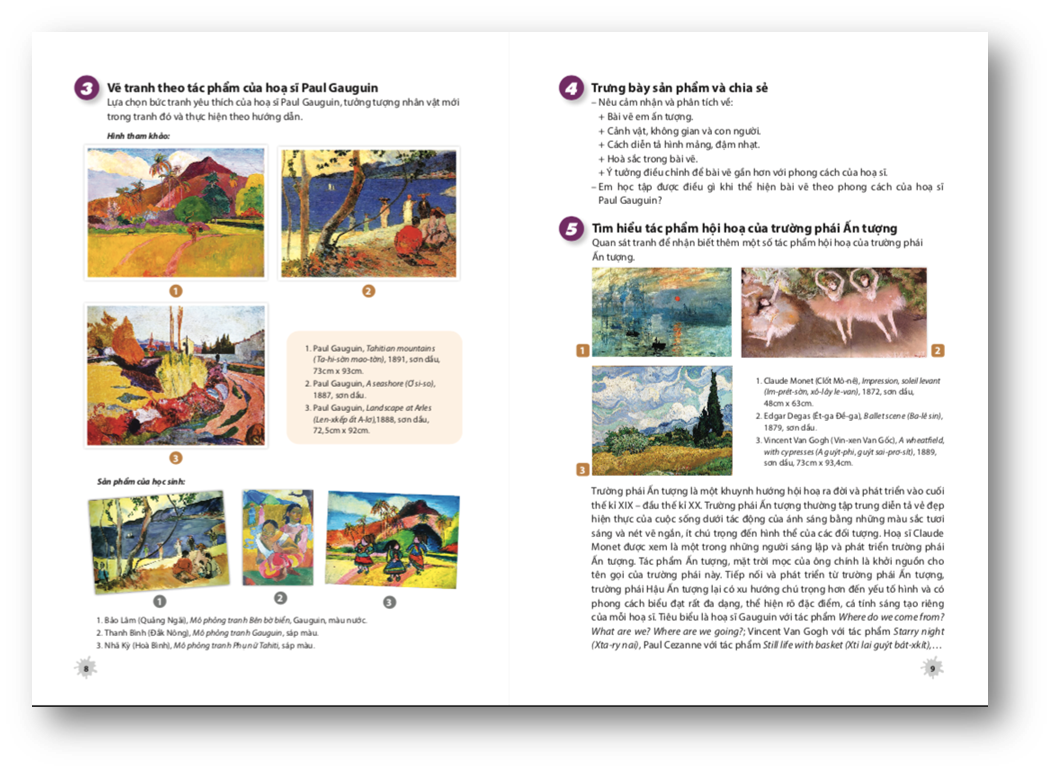 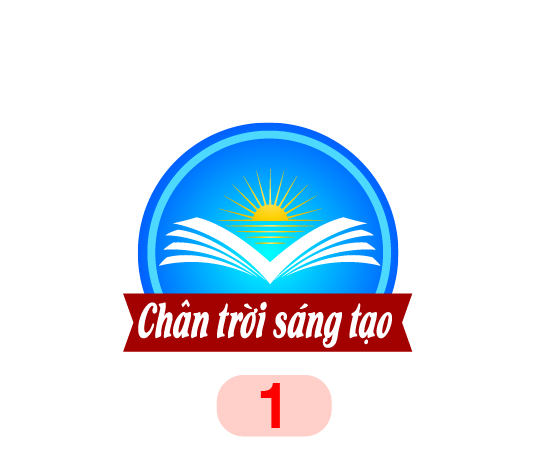 8
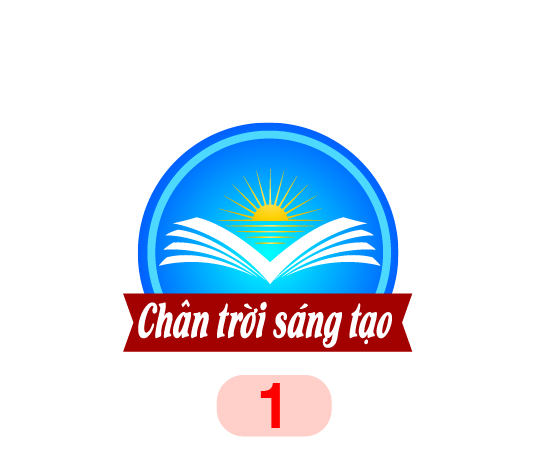 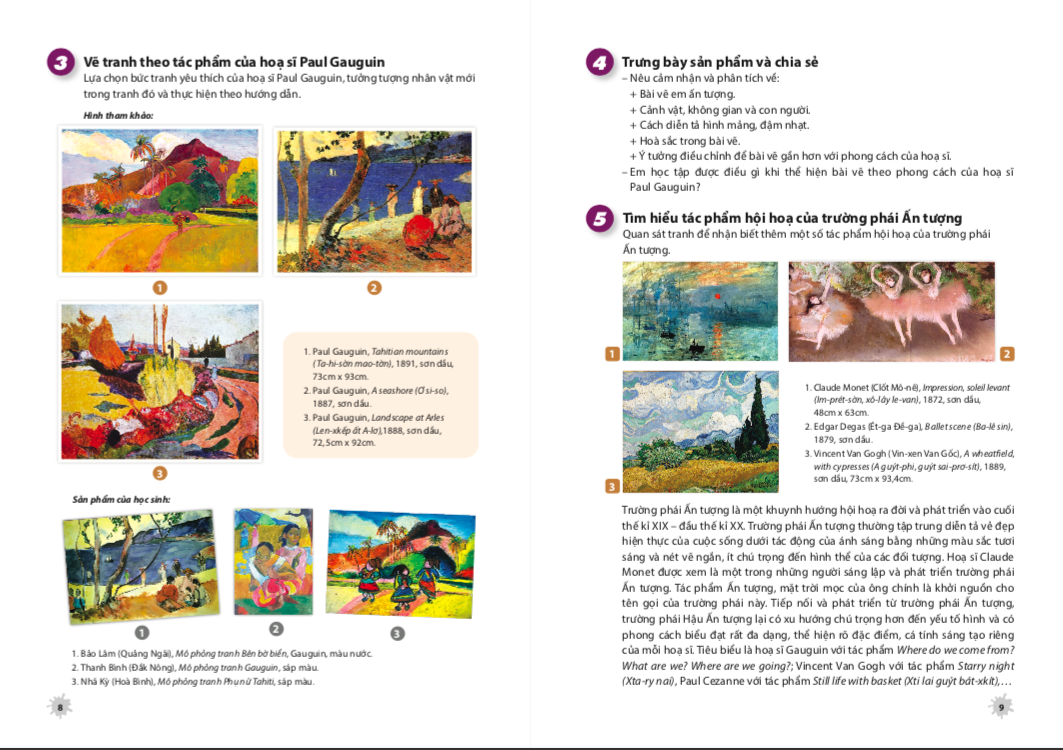 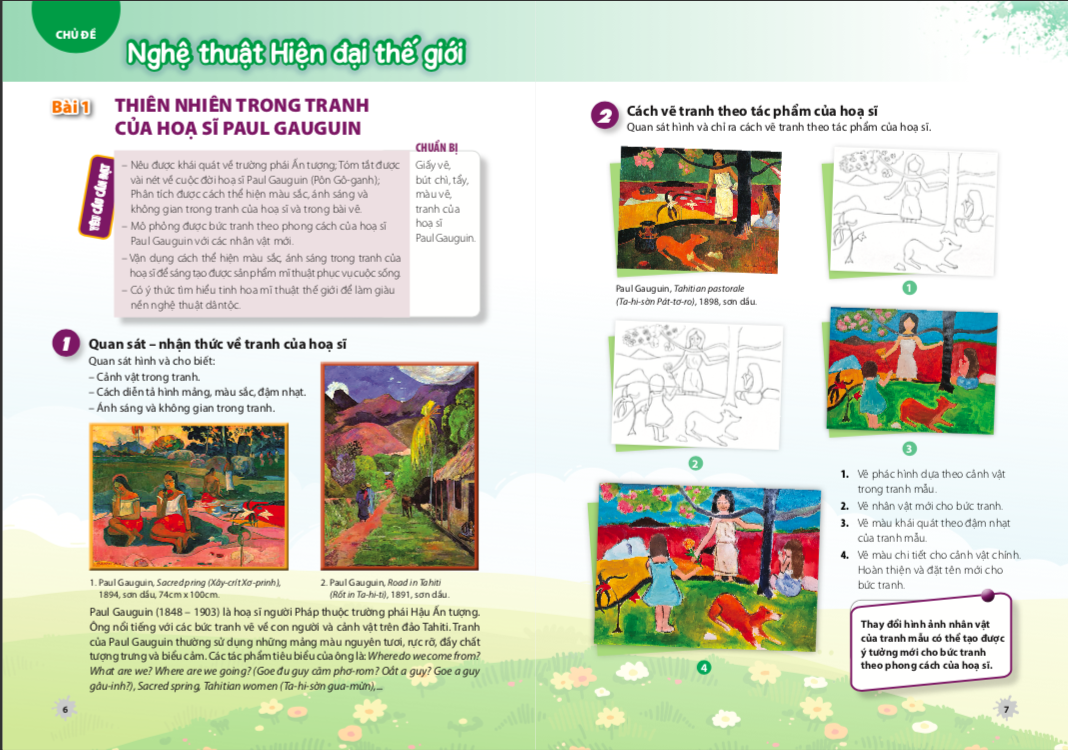 4/14/2023
9
9
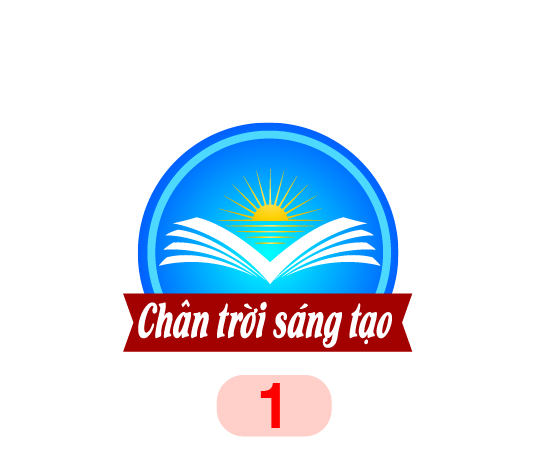 Mô hình bài học SGK mĩ thuật 8 - Bản 1
Thông tư 33/2017/TT/BGDĐT quy định cấu trúc bài học gồm: Mở đầu, Kiến thức mới, Luyện tập, Vận dụng.
Chương trình GDPT tổng thể hướng tới các loại hoạt động học tập: khám phá, thực hành, vận dụng.
MÔ HÌNH BÀI HỌC
Đặc thù Môn Mĩ thuật hướng tới các giá trị về thẩm mĩ, truyền thông văn hoá lịch sử, kĩ năng thực hành sáng tạo, vận dụng vào thực tế, khơi dậy cảm xúc tích cực cho HS.
10
10
3. Tìm hiểu các chủ đề của SGK MT 8 - CTST Bản 1
11
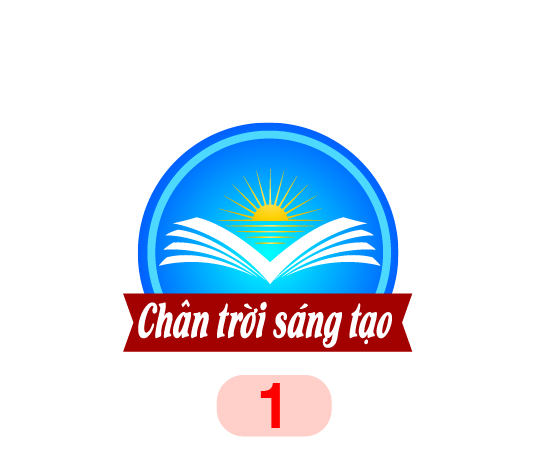 Cấu trúc SGK và mô hình bài học
12
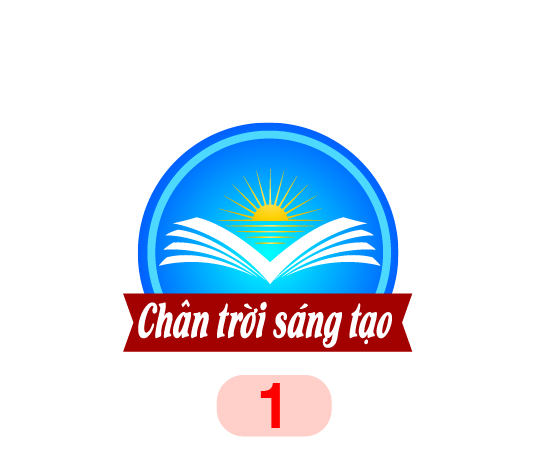 Chủ đề và các dạng bài học
Chủ đề: NỘI THẤT CĂN PHÒNG
Bài 9:  Thiết kế sản phẩm nội thất
Bài 10: Thiết kế mô hình căn phòng
	
Chủ đề: MĨ THUẬT TRONG CUỘC SỐNG
Bài 11:  Tạo hoạ tiết trang trí bằng chấm màu
Bài 12:  Tranh tĩnh vật 
Bài 13:  Tranh trang trí với các màu tương phản
Bài 14:  Tranh áp phích

Chủ đề: HƯỚNG NGHIỆP
Bài 15:  Khái quát về ngành nghề liên quan đến Mĩ thuật tạo hình
Bài 16:  Đặc trưng của một số nghề liên quan đến Mĩ thuật tạo hình


Tổng kết năm học: TRƯNG BÀY SẢN PHẨM MĨ THUẬT
Chủ đề: NGHỆ THUẬT HIỆN ĐẠI THẾ GIỚI
Bài 1: Thiên nhiên trong tranh của hoạ sĩ Paul Gauguin
Bài 2: Nghệ thuật tranh cắt dán (Collage art)
Bài 3: Tranh chân dung theo trường phái Biểu hiện

Chủ đề: NGHỆ THUẬT HIỆN ĐẠI VIỆT NAM
Bài 4: Nét đặc trưng trong tranh sơn mài Việt Nam
Bài 5: Nét đẹp trong tranh lụa của hoạ sĩ Nguyễn Phan Chánh
Bài 6: Tượng chân dung nhân vật

Chủ đề: MĨ THUẬT CỦA CÁC DÂN TỘC THIỂU SỐ VIỆT NAM
Bài 7: Tạo mẫu nền trang trí với hoạ tiết dân tộc thiểu số Việt Nam
Bài 8: Thiết kế trang phục với hoạ tiết dân tộc
	

Tổng kết học kì I: TRƯNG BÀY SẢN PHẨM MĨ THUẬT
4/14/2023
13
13
13
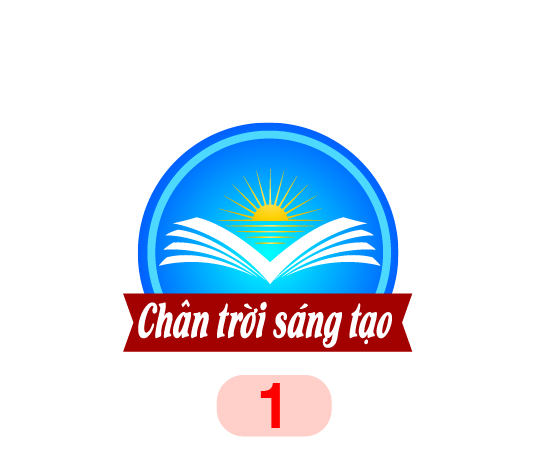 CÁC DẠNG BÀI VÀ HÌNH THỨC MĨ THUẬT TRONG SGK
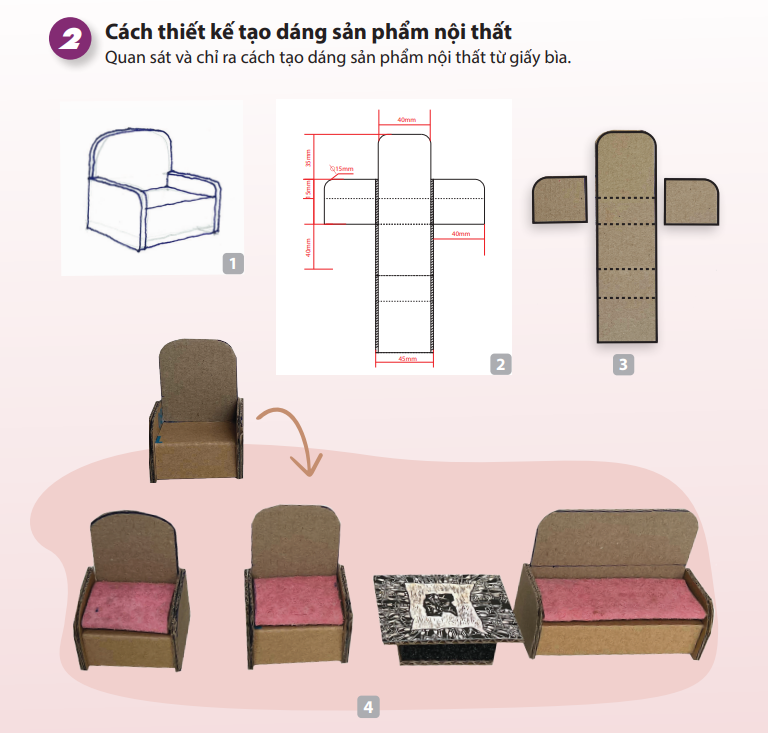 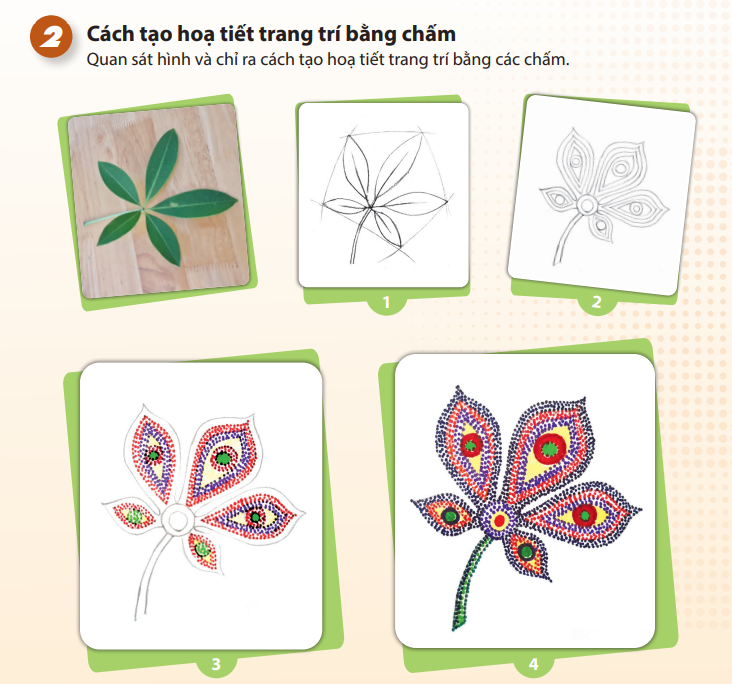 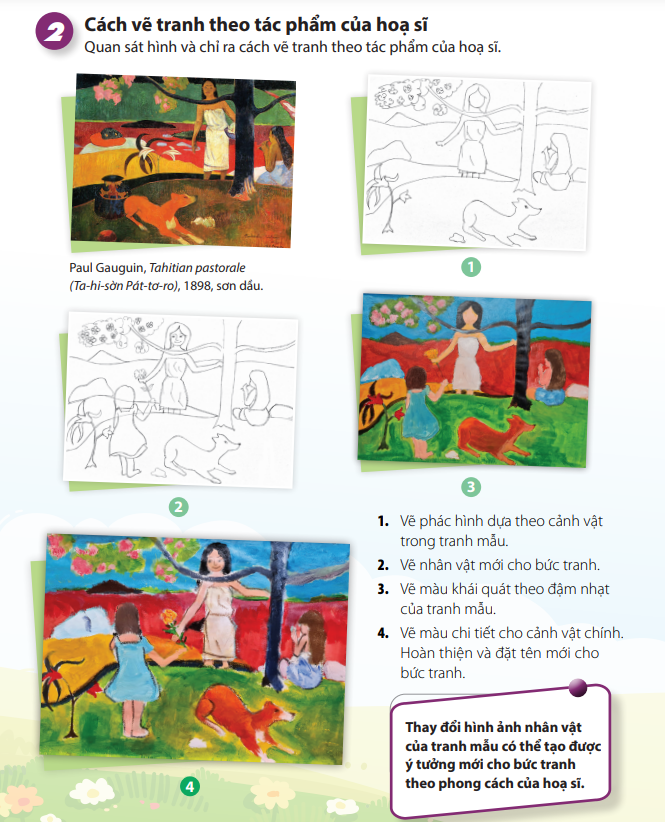 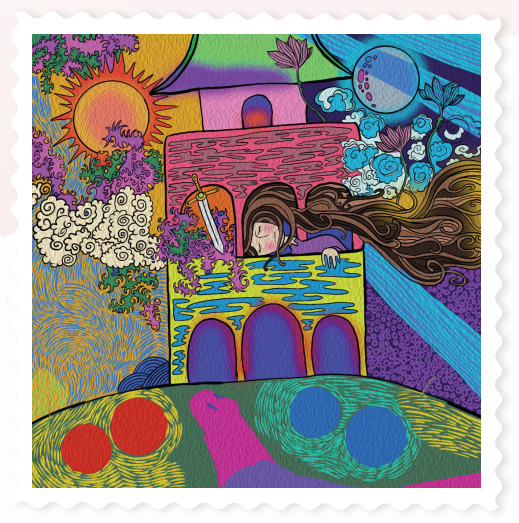 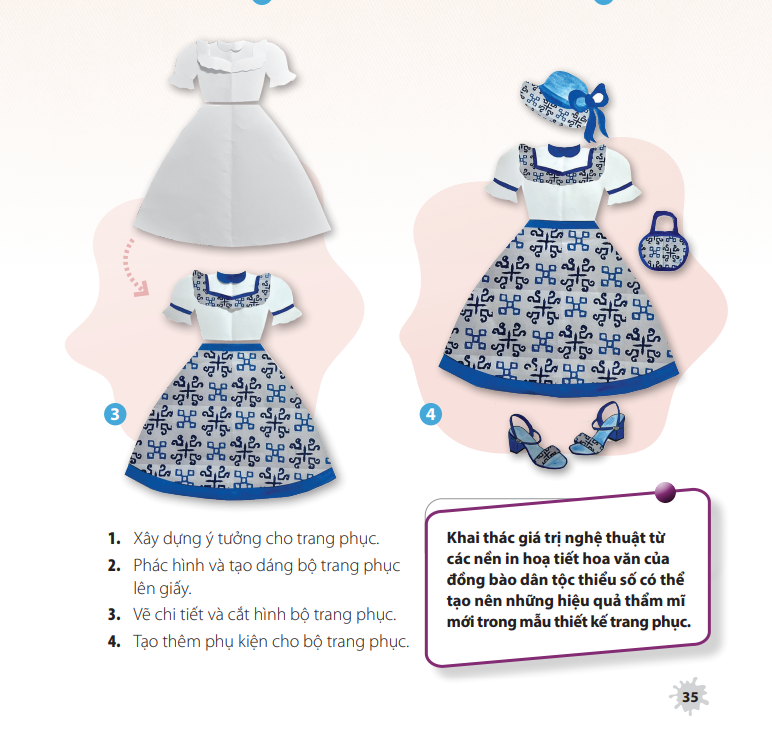 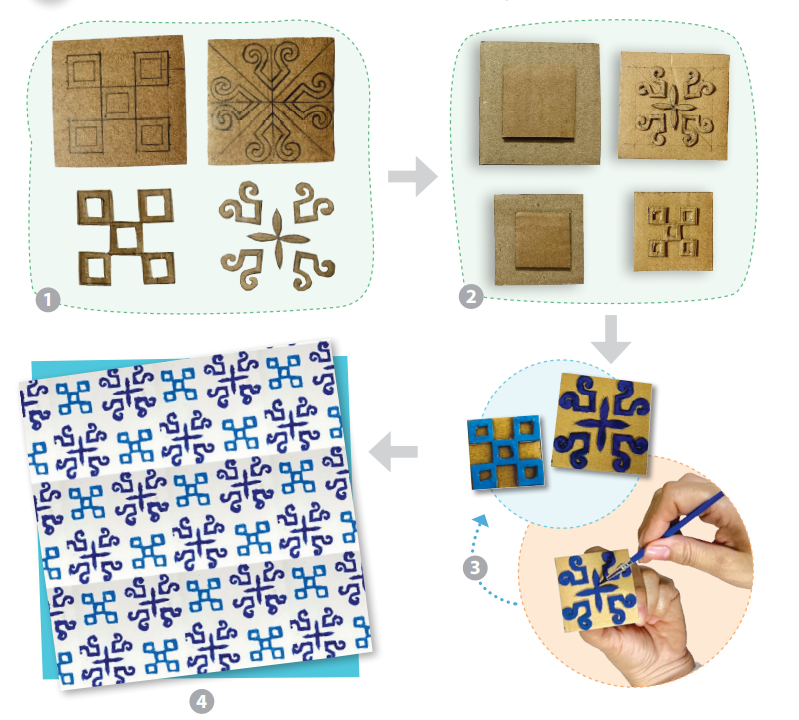 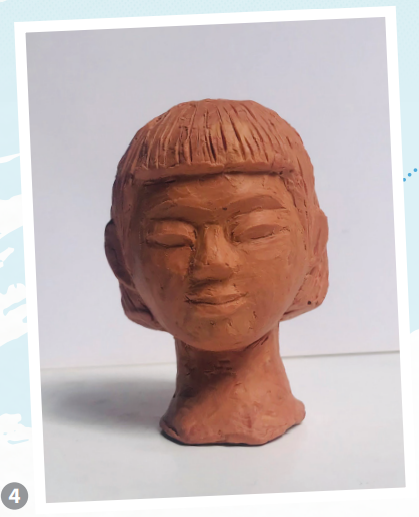 4/14/2023
14
14
4. Xem Video giới thiệu SGK MT 8
15
5. Tìm hiểu những điểm mới trong SGK MT 8 
CTST Bản 1
16
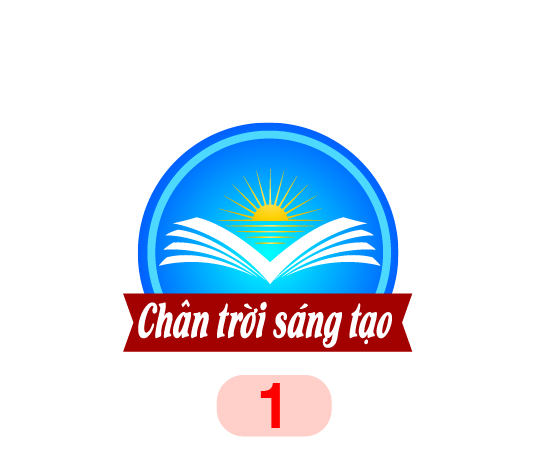 Bài học có tính liên kết, hệ thống
Đa dạng các hình thức mĩ thuật và chất liệu tạo hình trong mỗi chủ đề.
Thuận tiện cho việc tích hợp và kết nối với văn hoá địa phương
Nhận biết tinh hoa nghệ thuật thế giới và Việt Nam qua hoạt động mĩ thuật
Kết nối và vận dụng kiến thức, kĩ năng mĩ thuật với đời sống
Học sinh được tiếp cận nội dung chủ đề Hướng nghiệp về các ngành nghề liên quan đến Mĩ thuật tạo hình.
4/14/2023
17
17
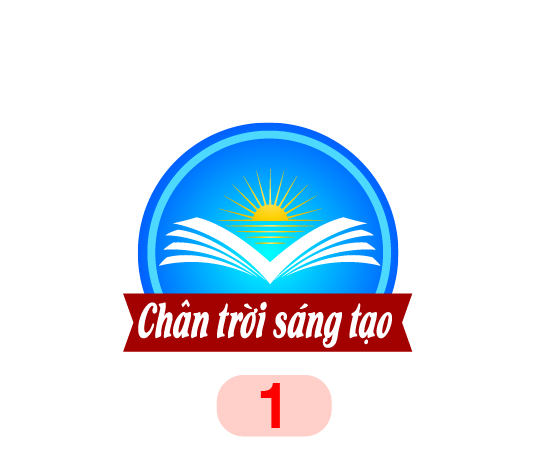 Bài học có tính liên kết, hệ thống trong chủ đề
18
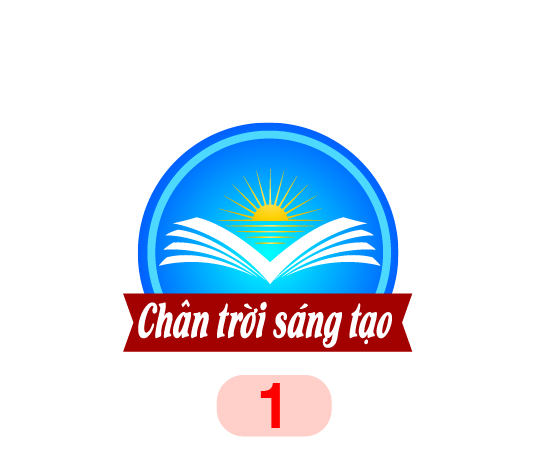 VD. Chủ đề Mĩ thuật của các dân tộc thiểu số Việt Nam.
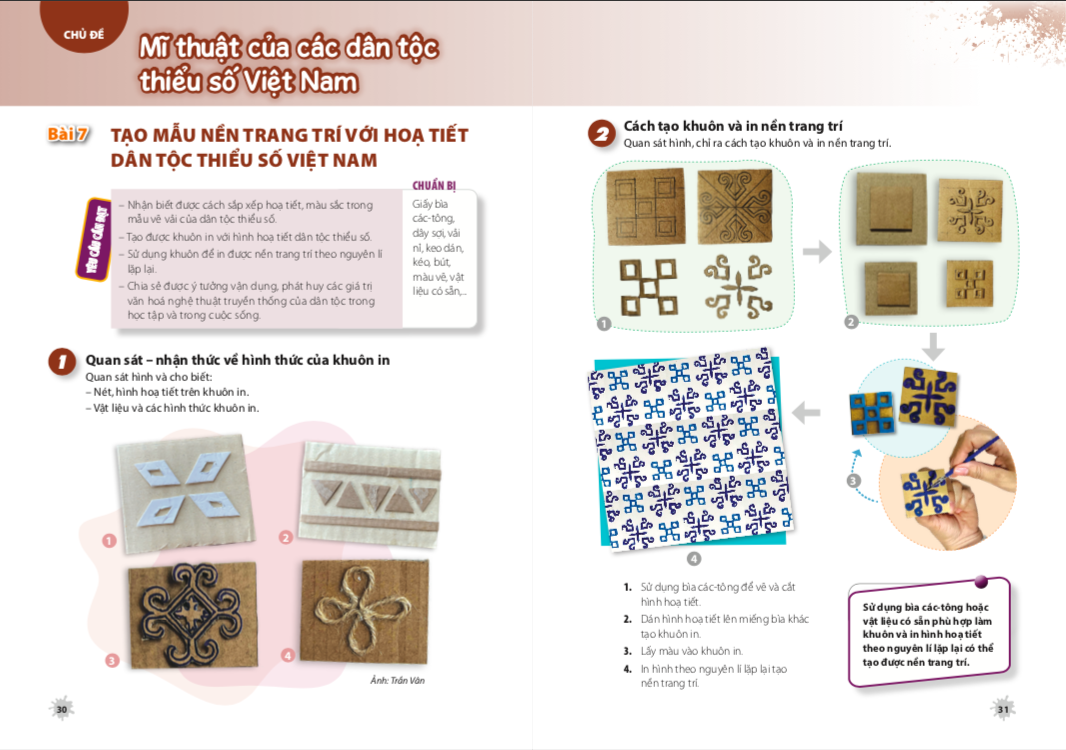 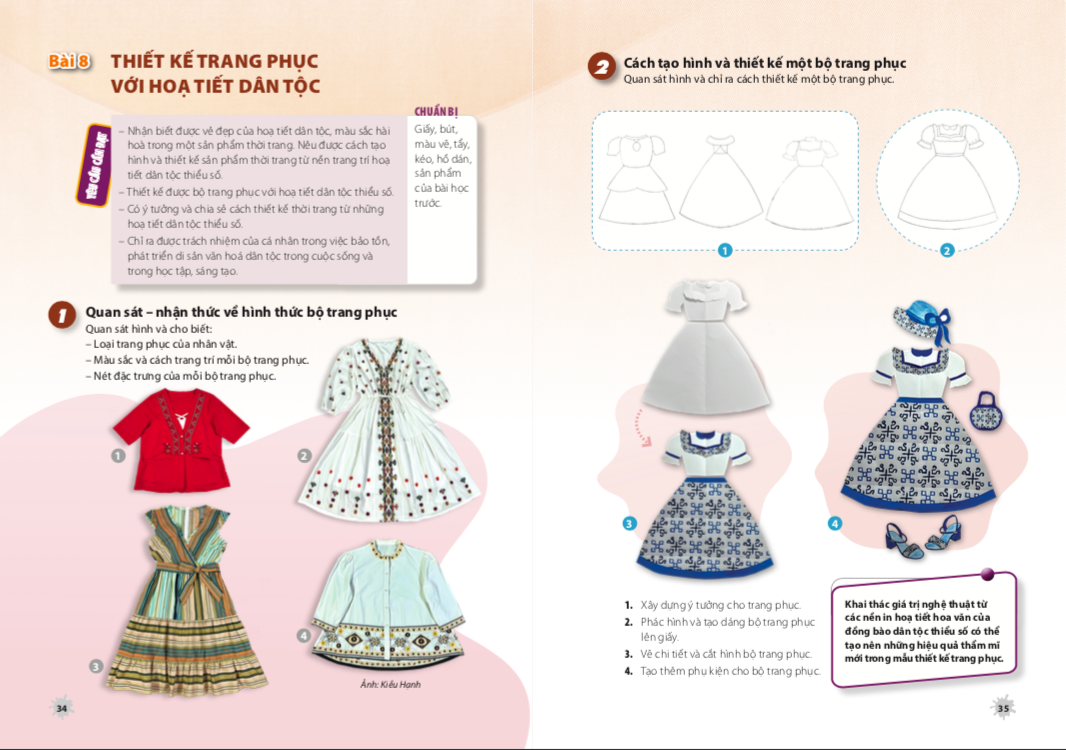 4/14/2023
19
19
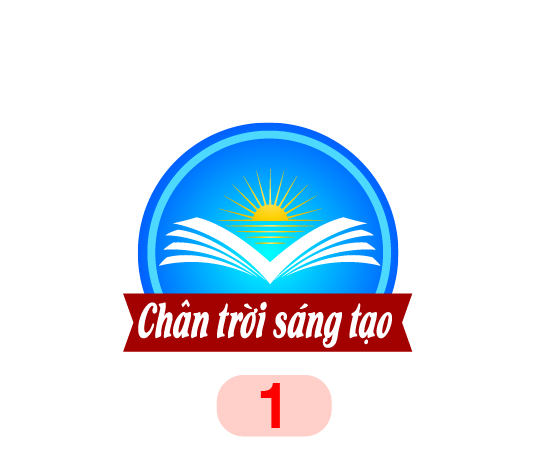 VD. Chủ đề Nội thất căn phòng
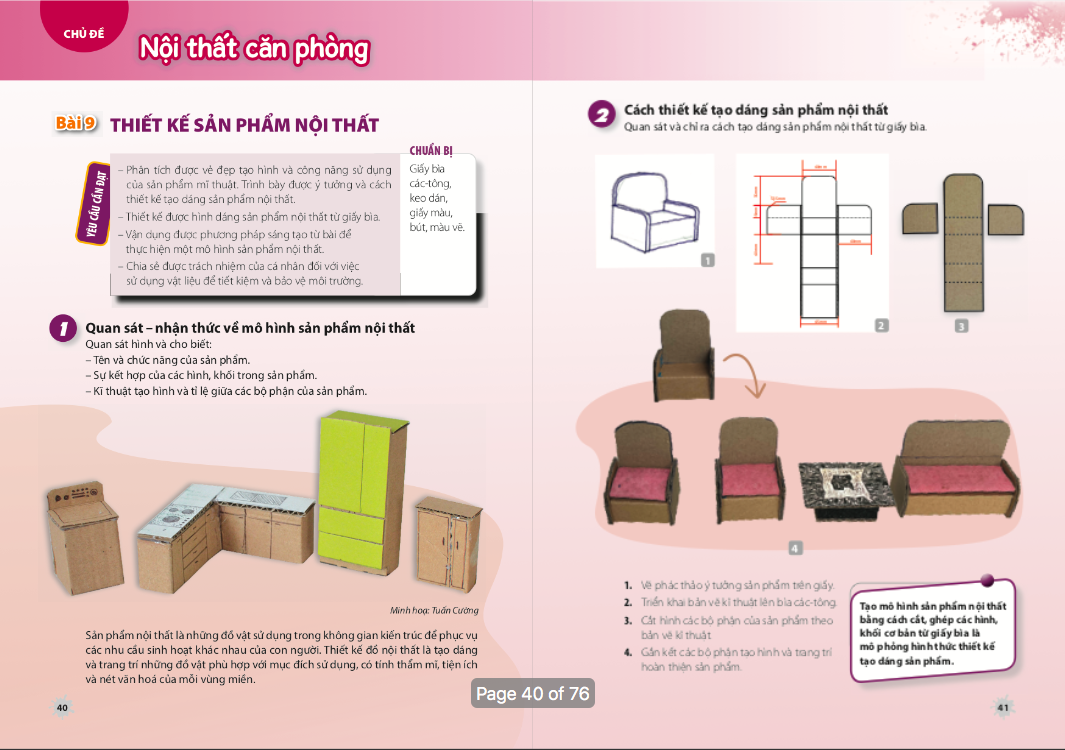 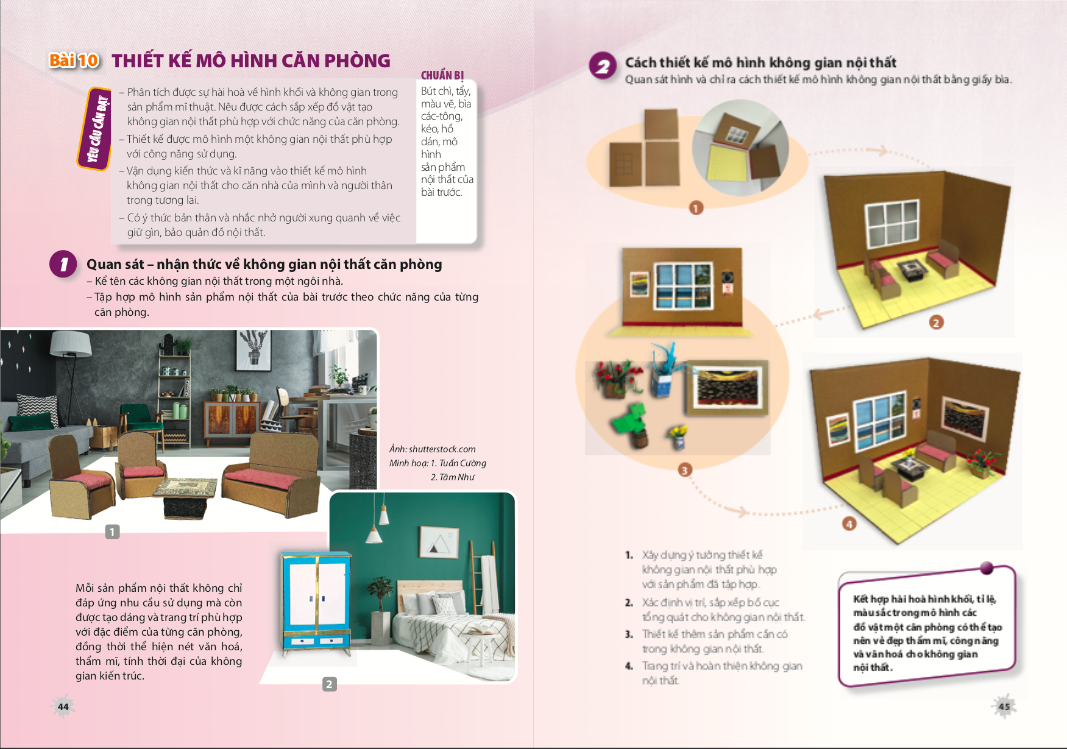 4/14/2023
20
20
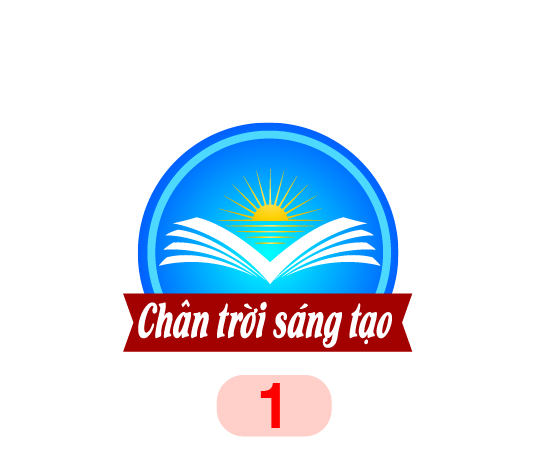 Đa dạng các hình thức mĩ thuật và chất liệu tạo hình
trong mỗi chủ đề
21
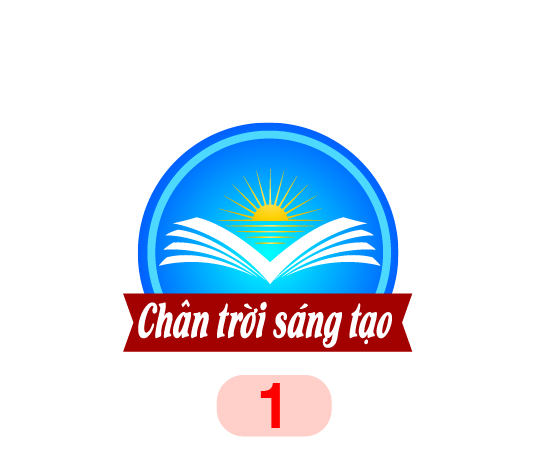 VD chủ đề: Nghệ thuật hiện đại Việt Nam
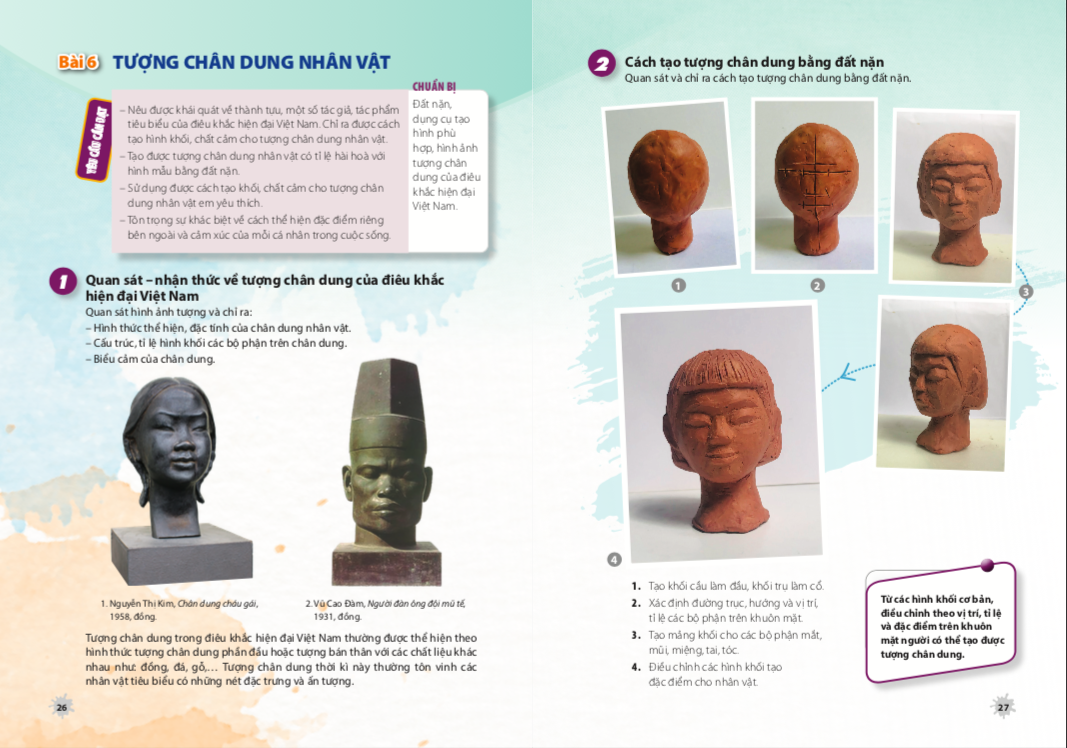 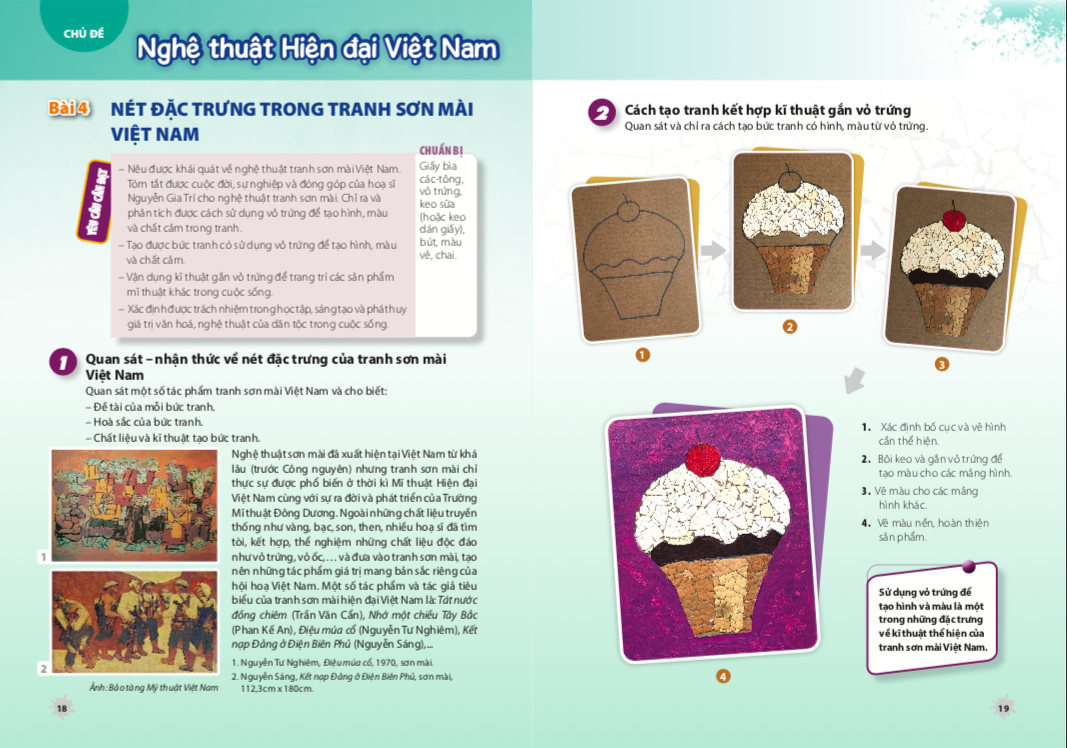 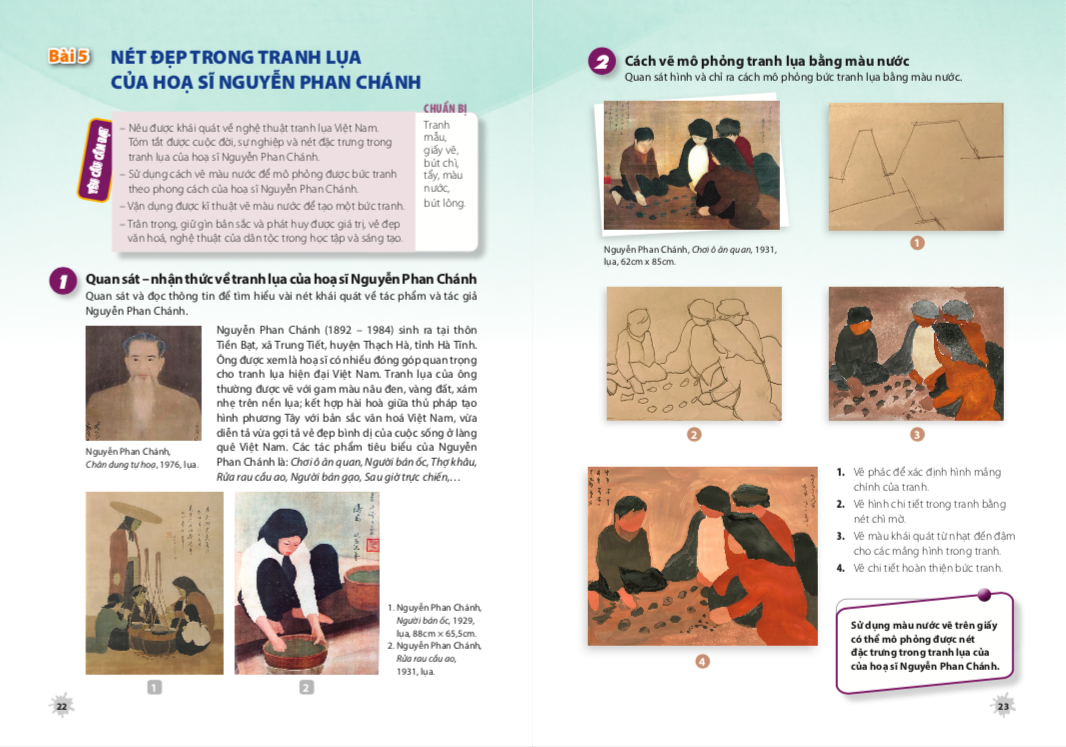 4/14/2023
22
22
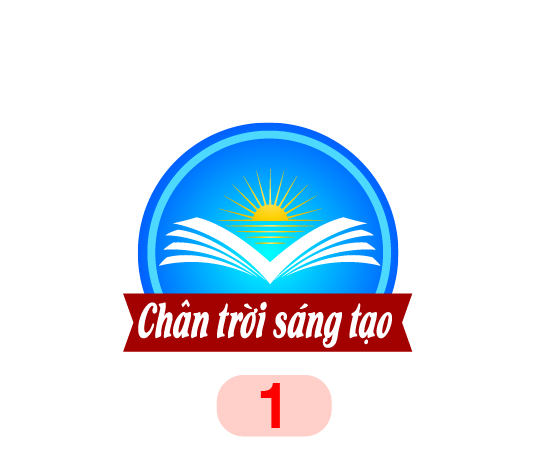 VD chủ đề: Mĩ thuật trong cuộc sống
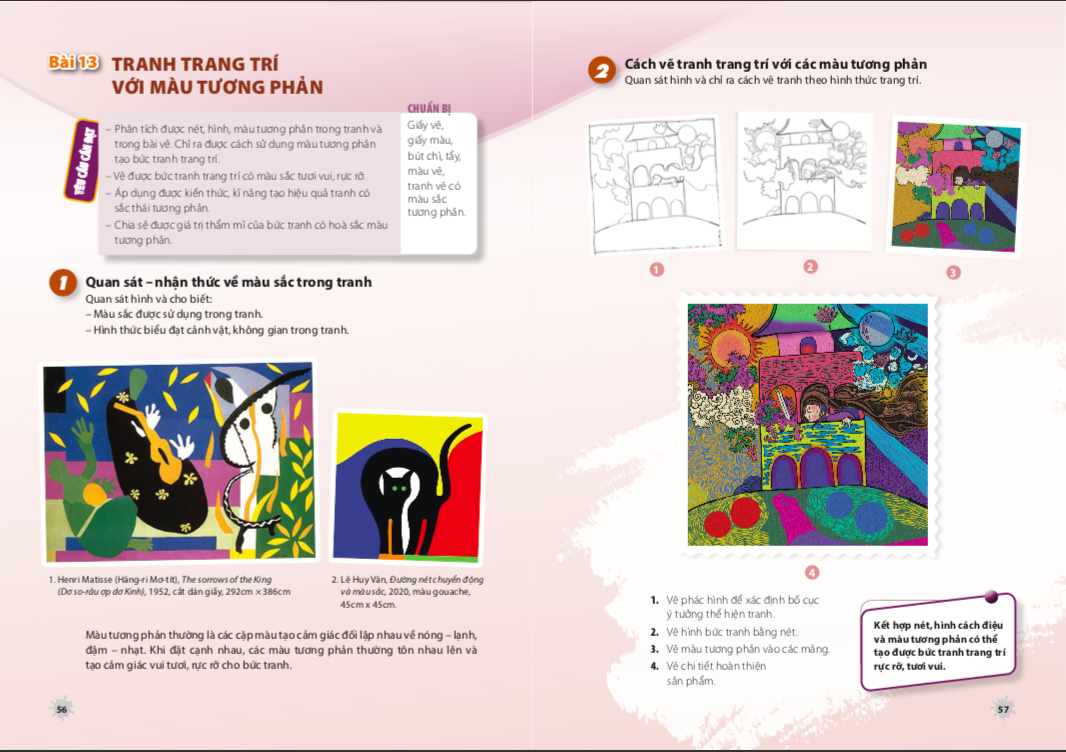 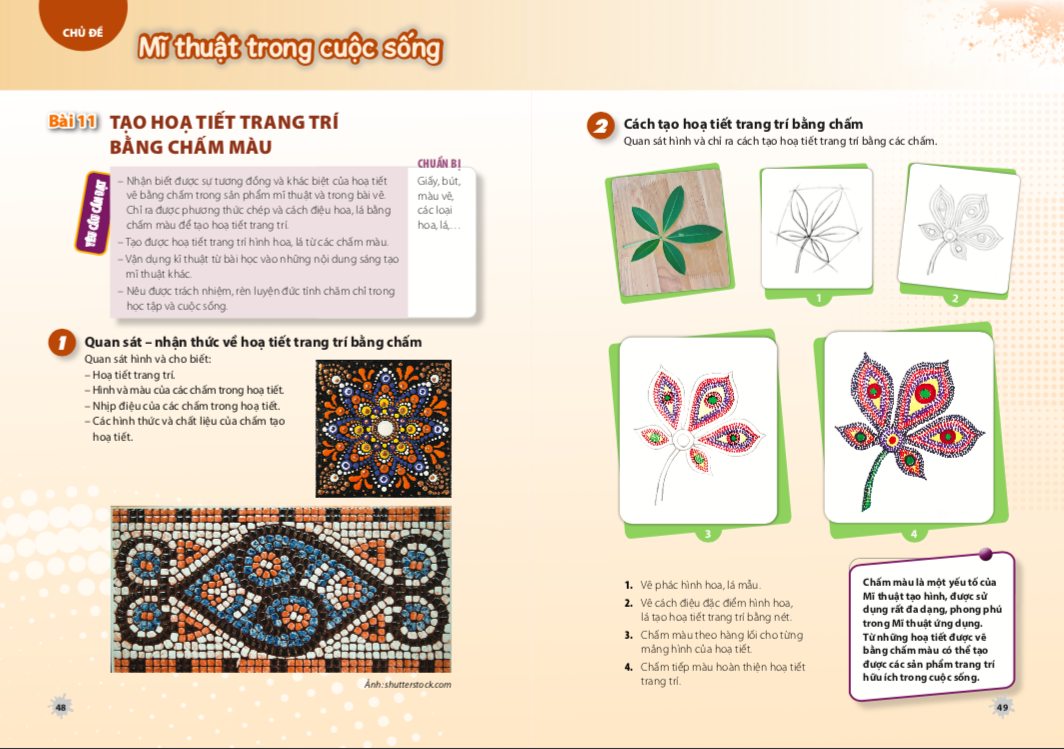 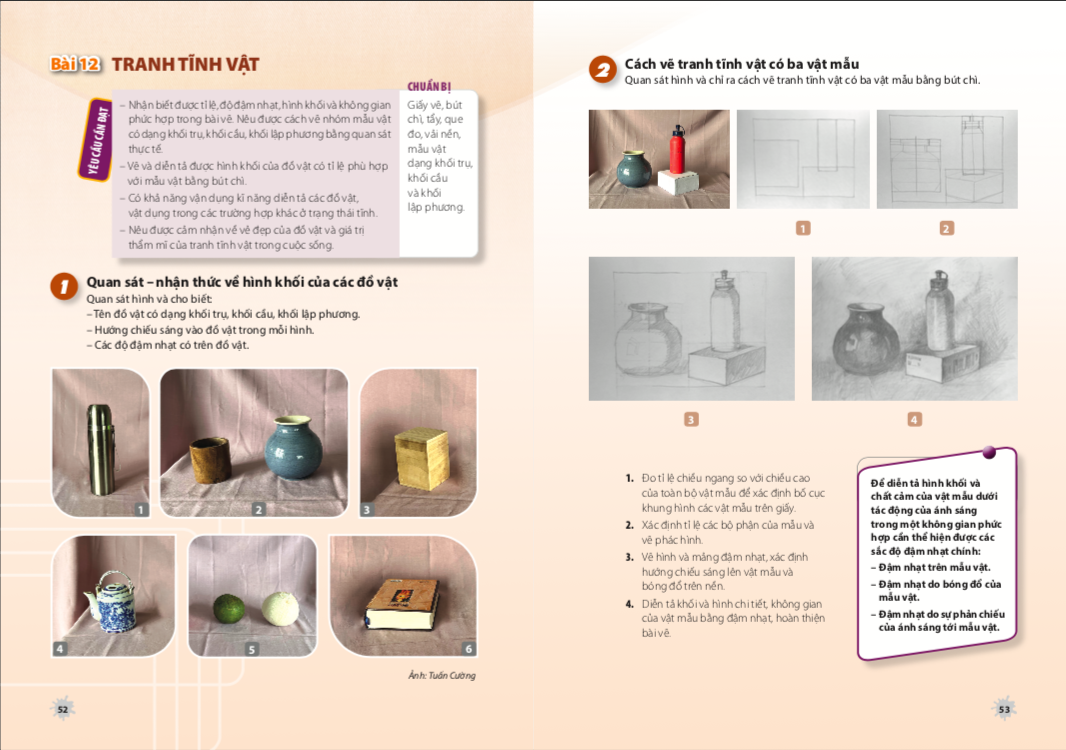 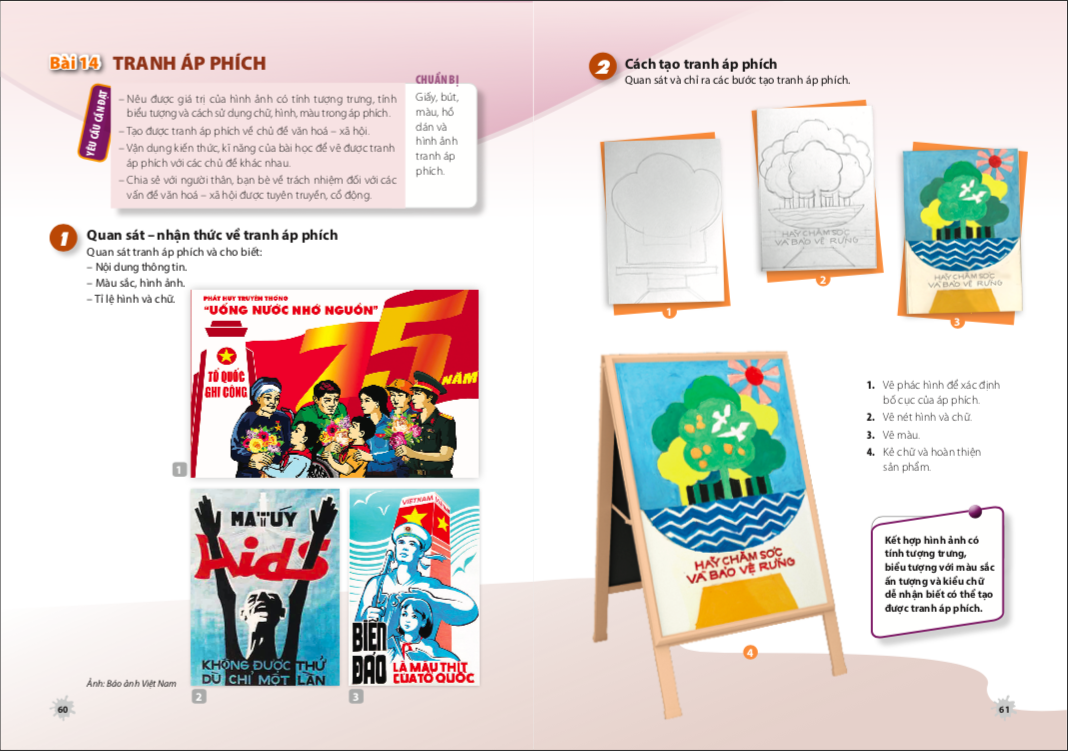 23
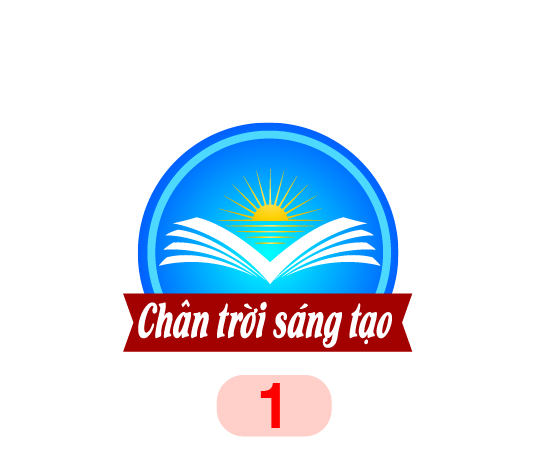 Thuận tiện cho việc tích hợp 
và kết nối với văn hoá địa phương
24
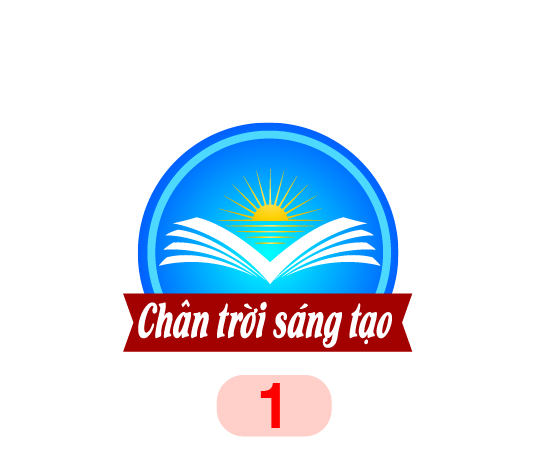 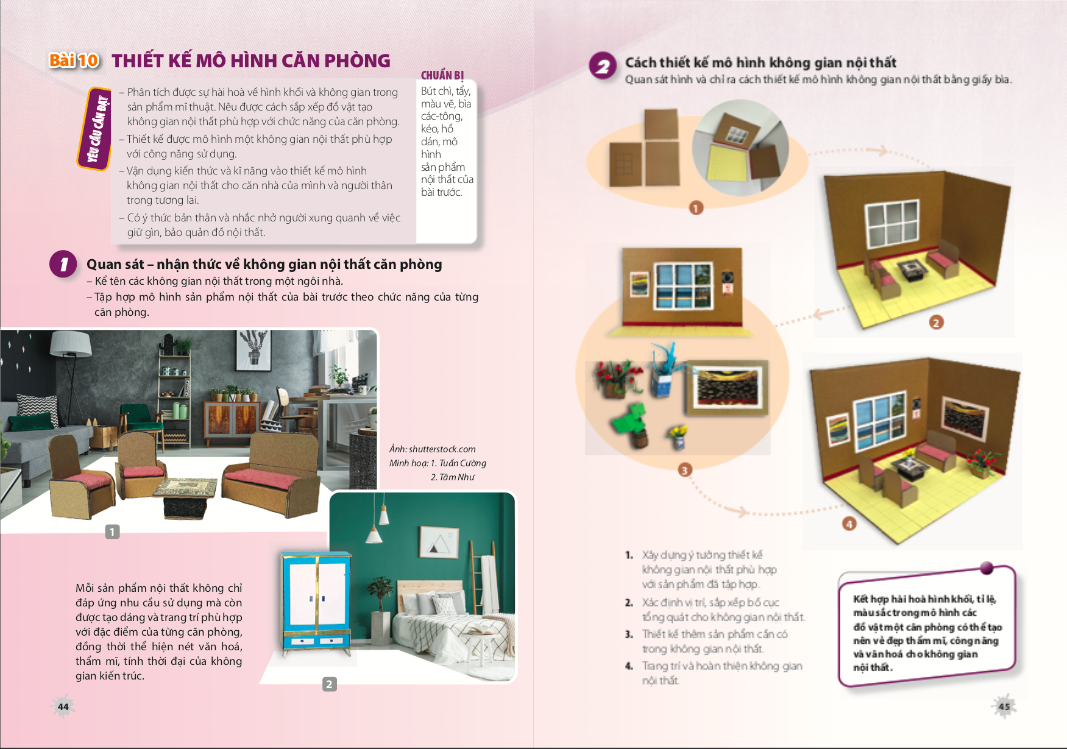 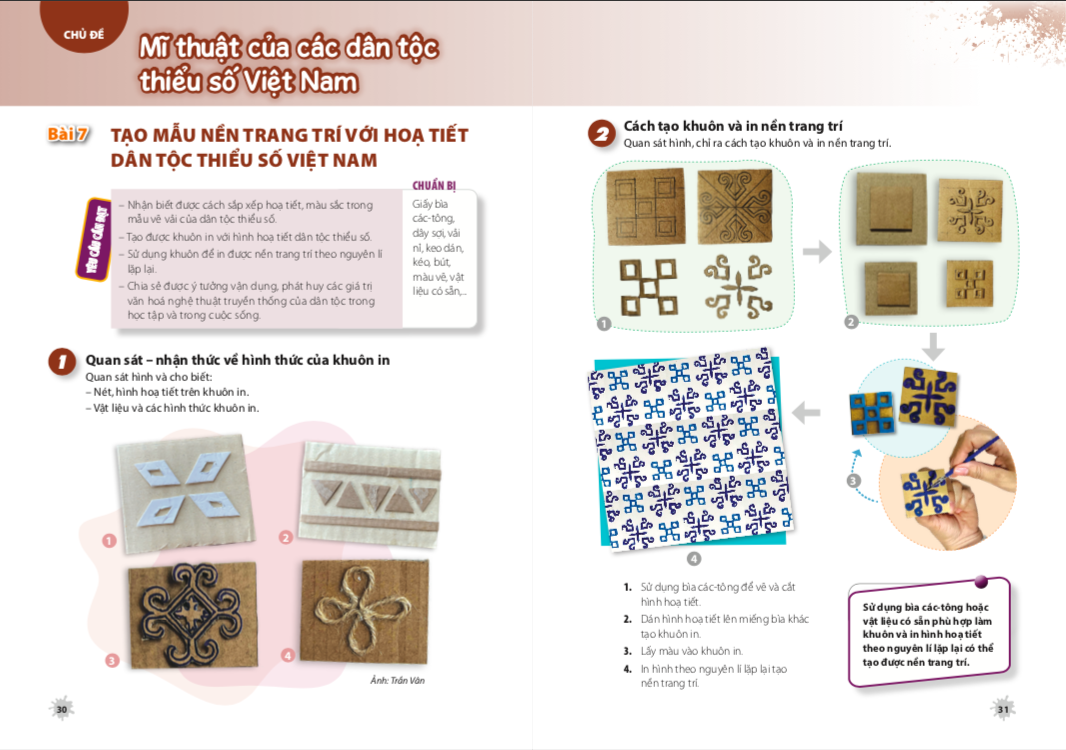 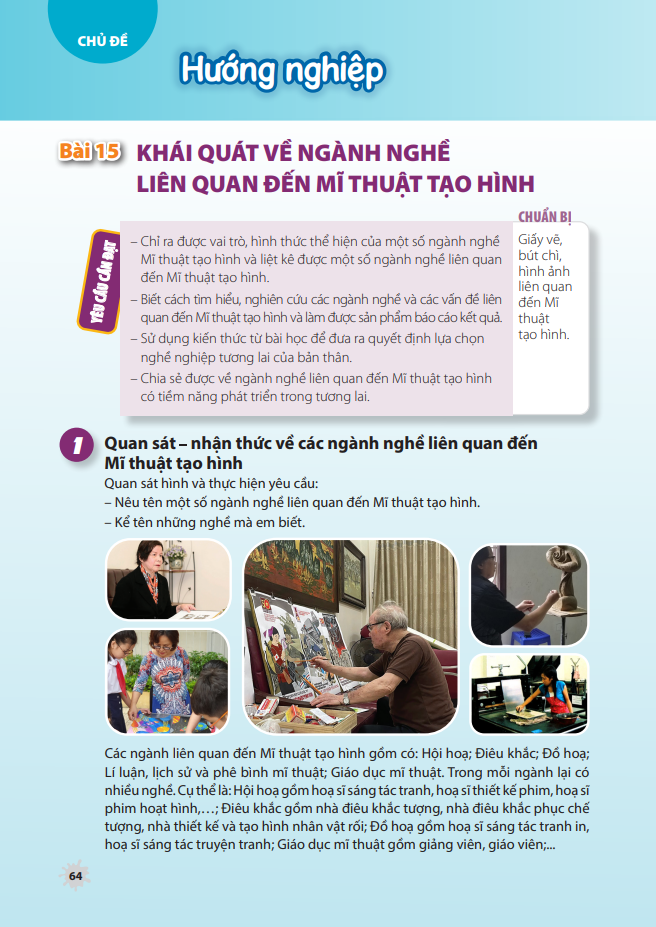 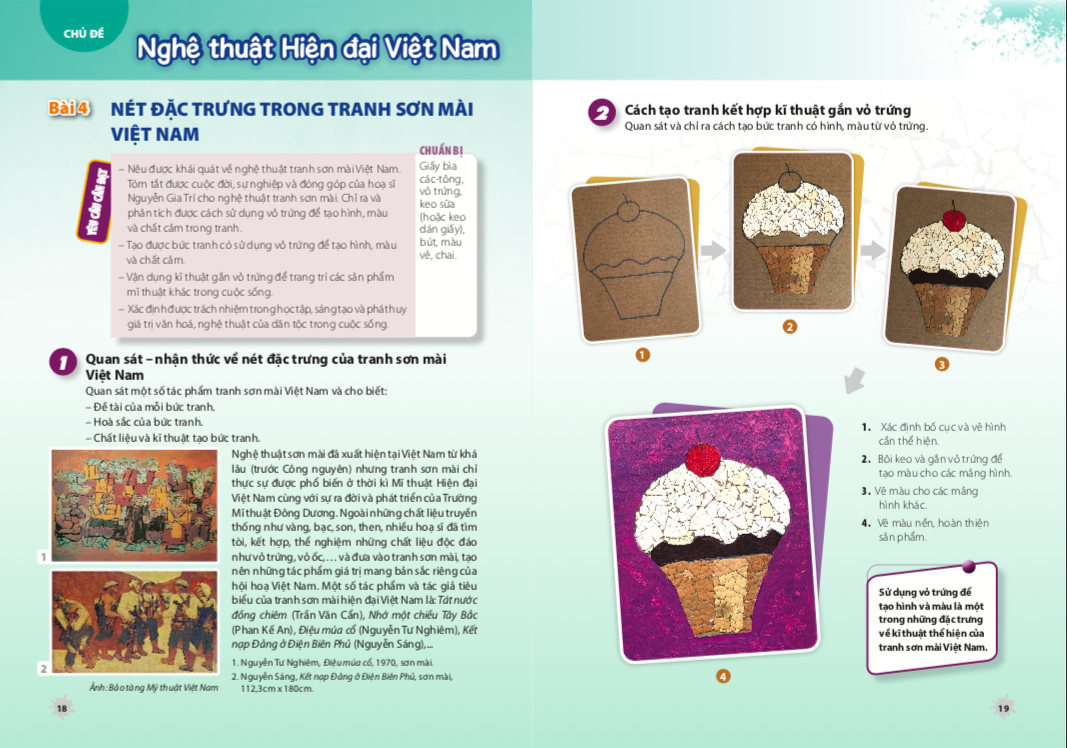 25
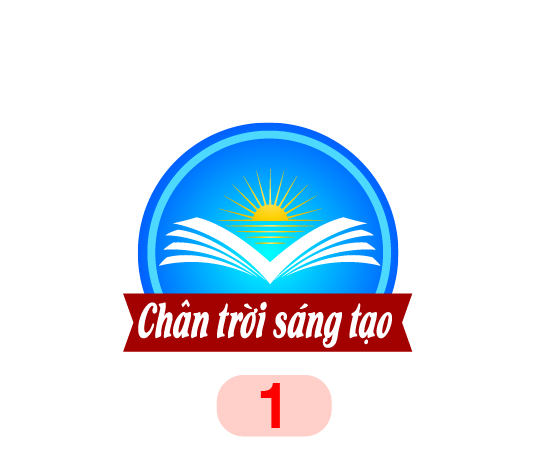 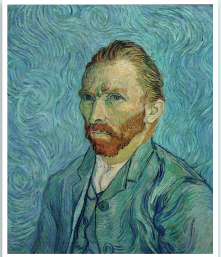 Nhận biết tinh hoa nghệ thuật thế giới 
	và Việt Nam qua hoạt động MT
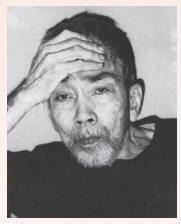 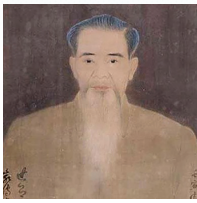 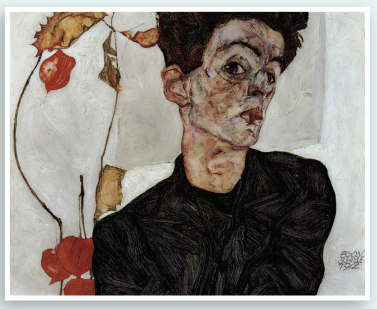 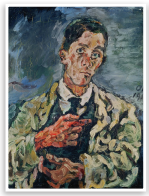 4/14/2023
4/14/2023
26
26
26
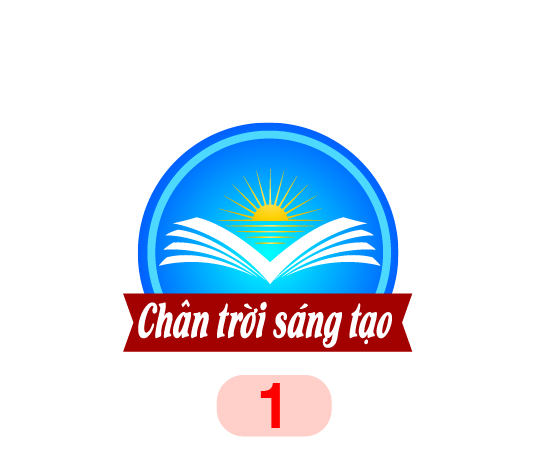 Chủ đề: Mĩ thuật Hiện đại thế giới
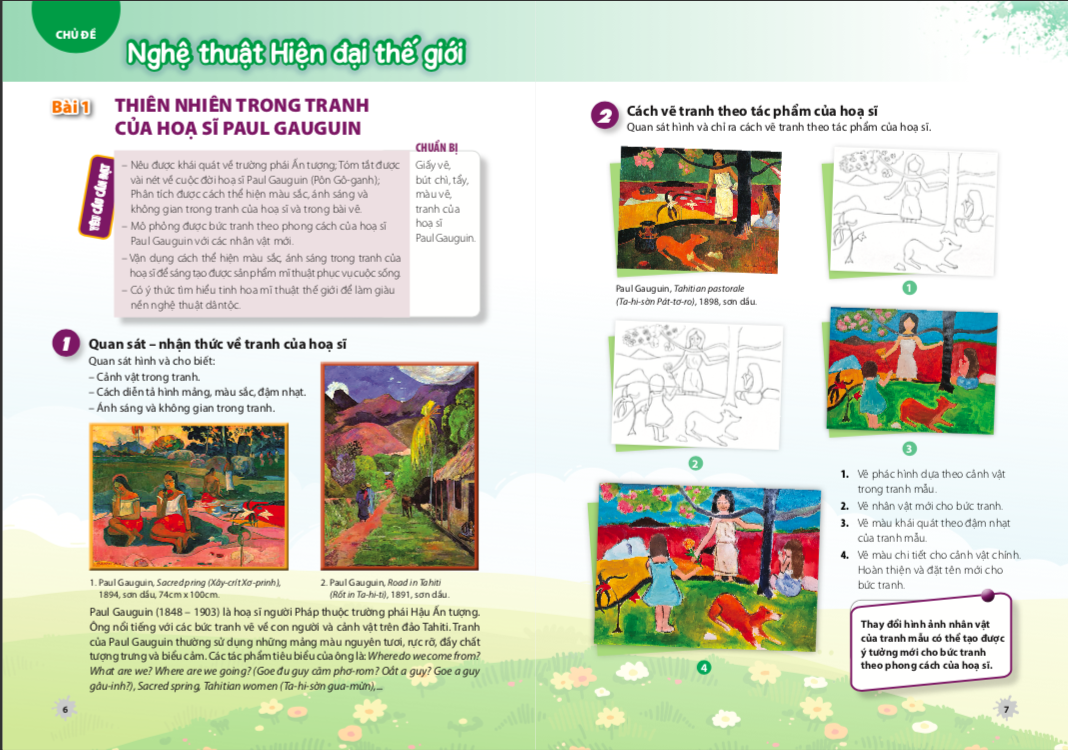 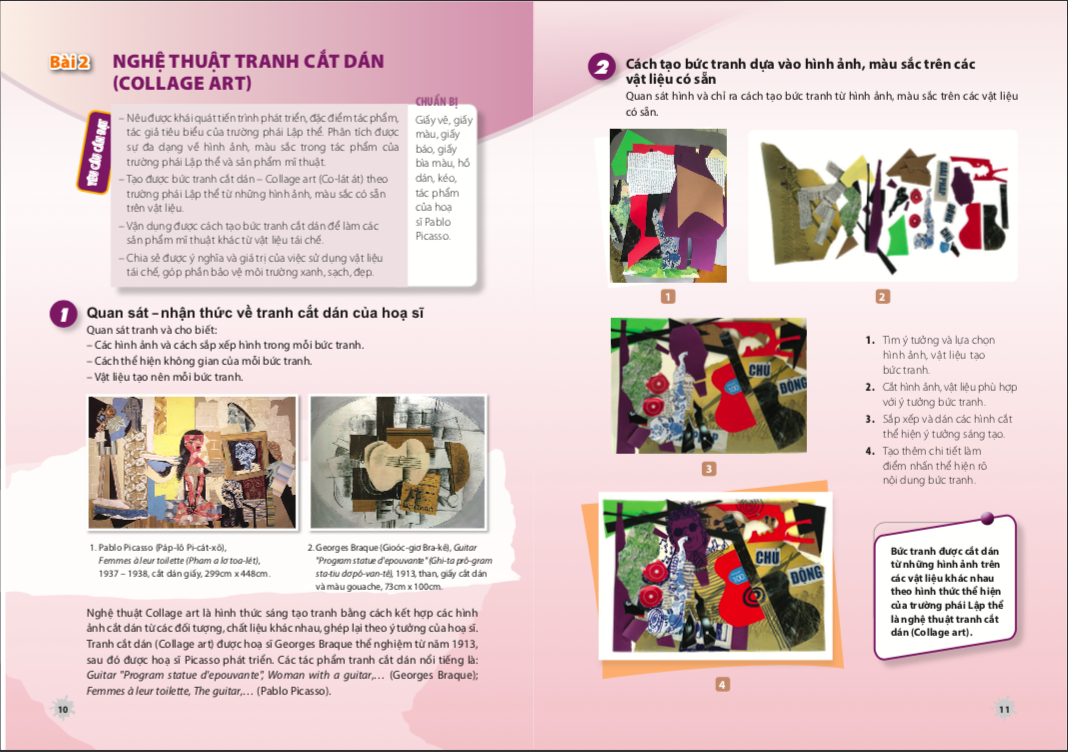 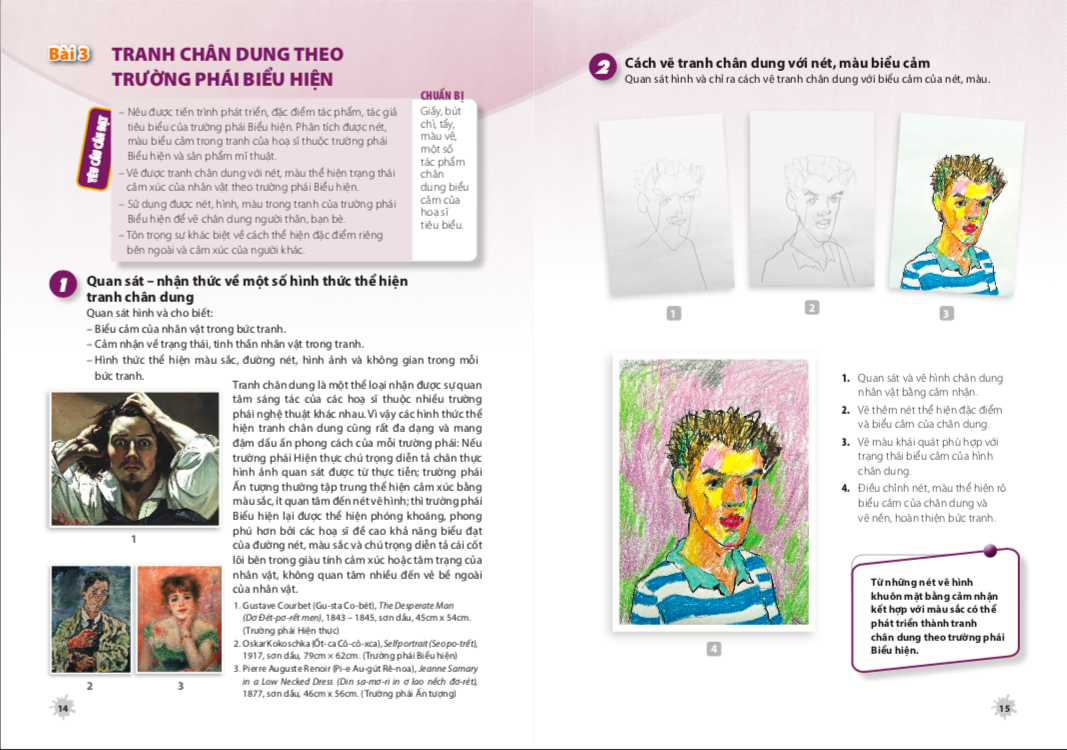 27
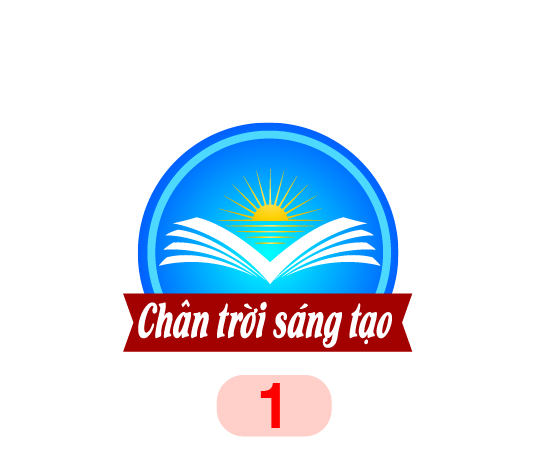 Chủ đề: Mĩ thuật Hiện đại Việt Nam
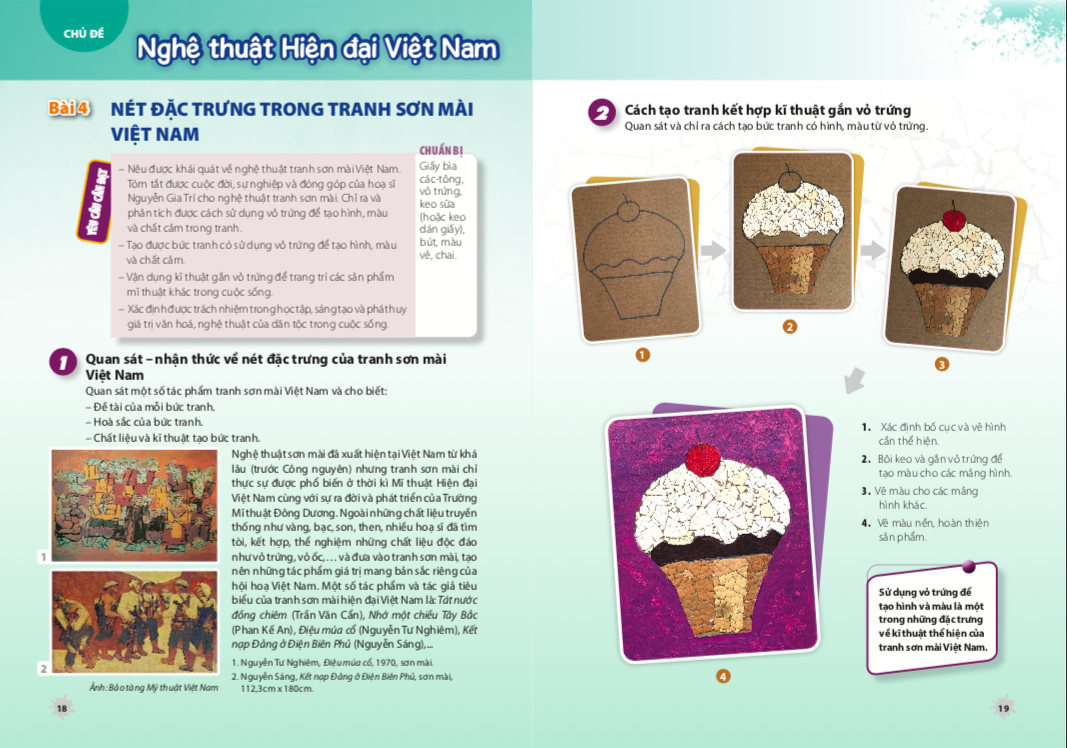 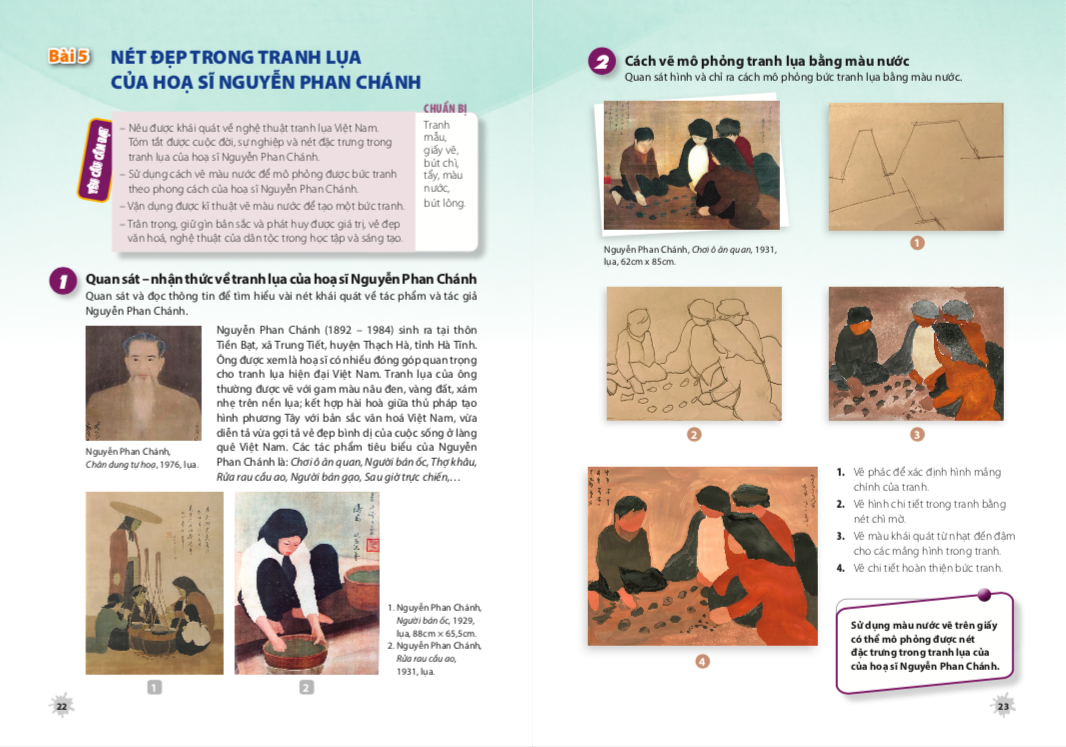 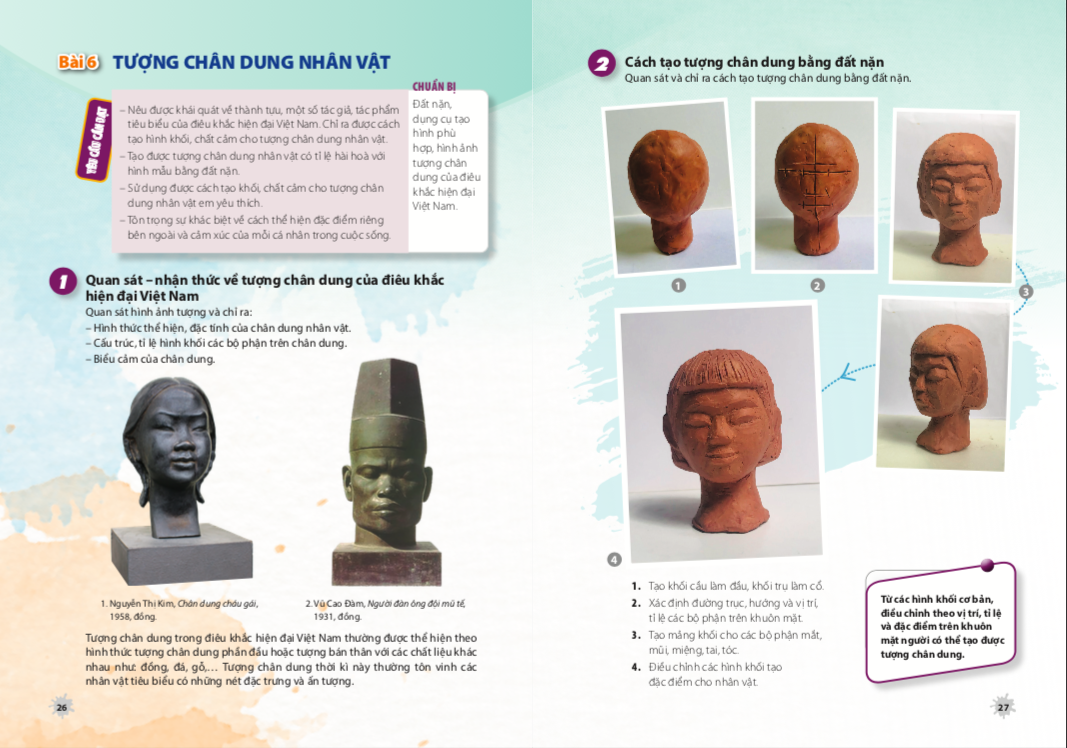 28
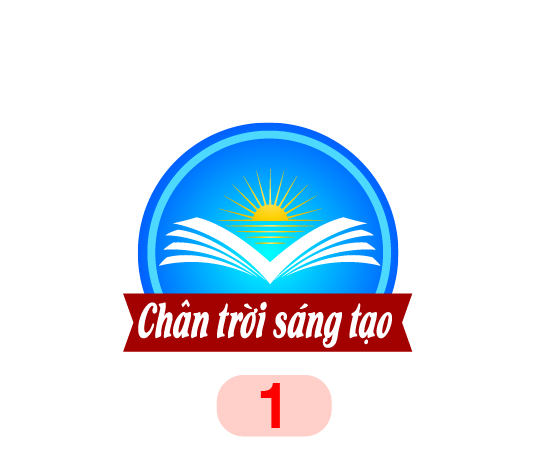 Kết nối và vận dụng kiến thức, kĩ năng MT với đời sống
4/14/2023
29
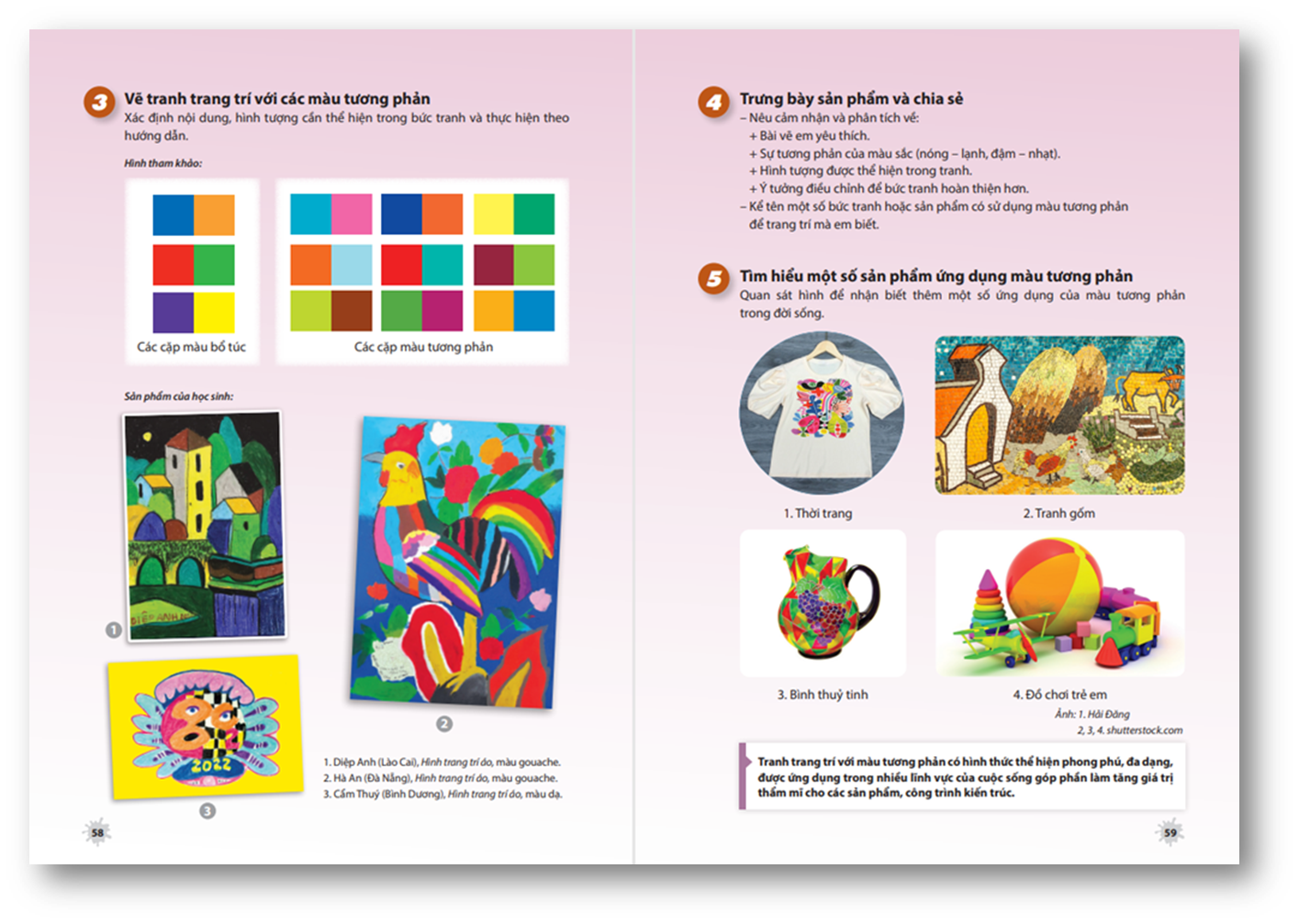 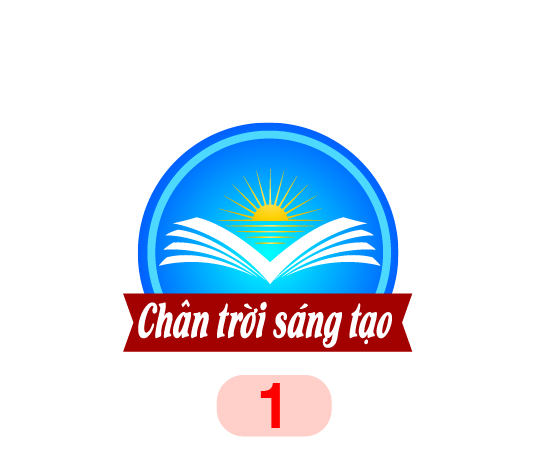 4/14/2023
30
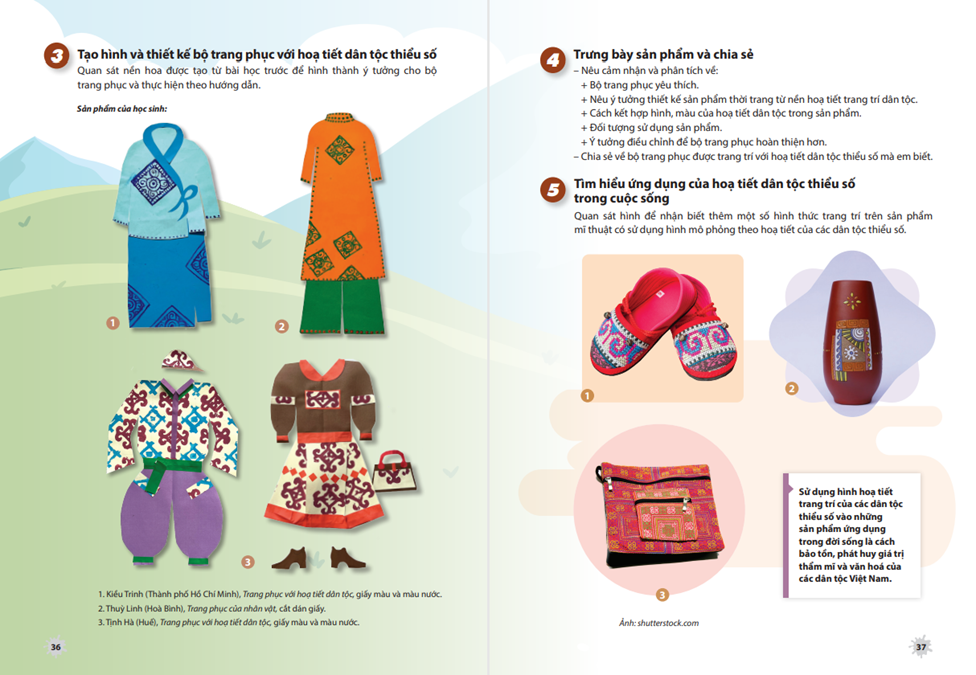 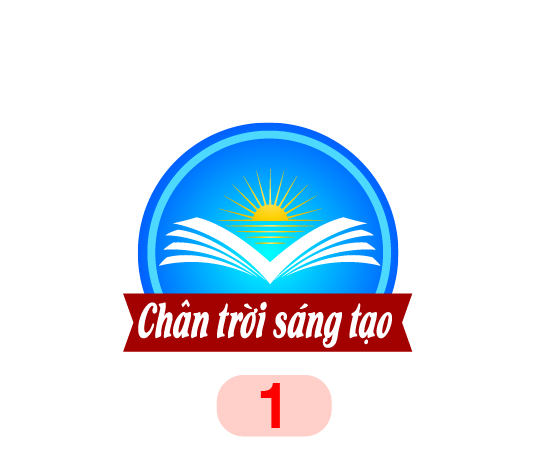 4/14/2023
31
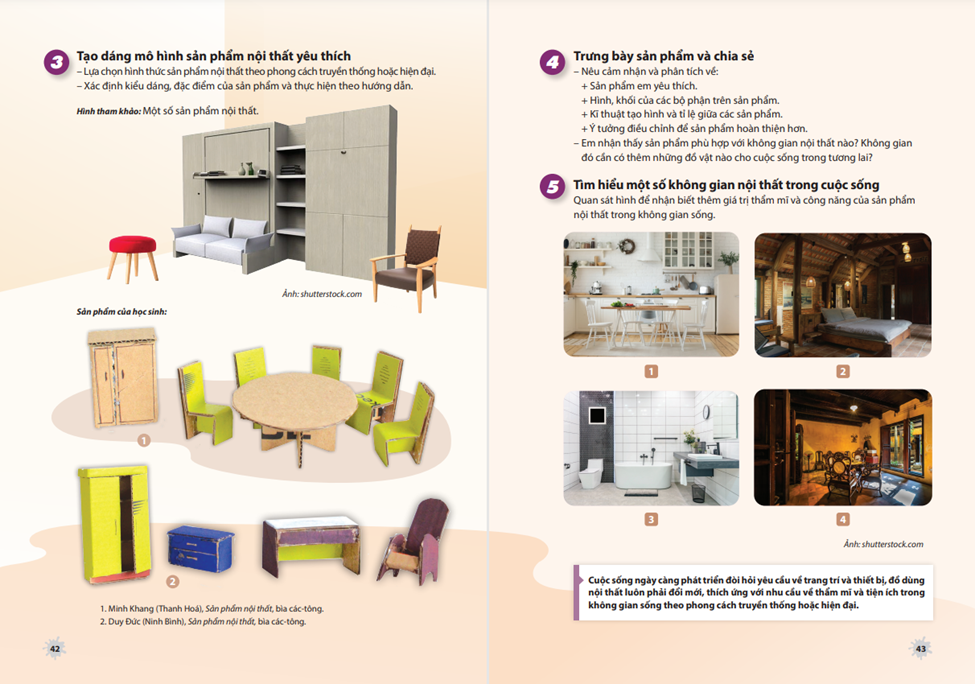 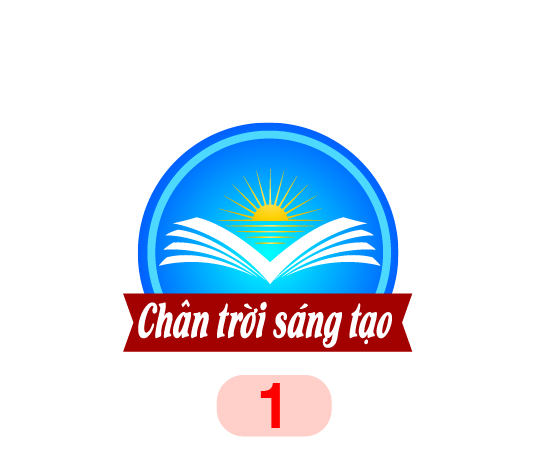 4/14/2023
32
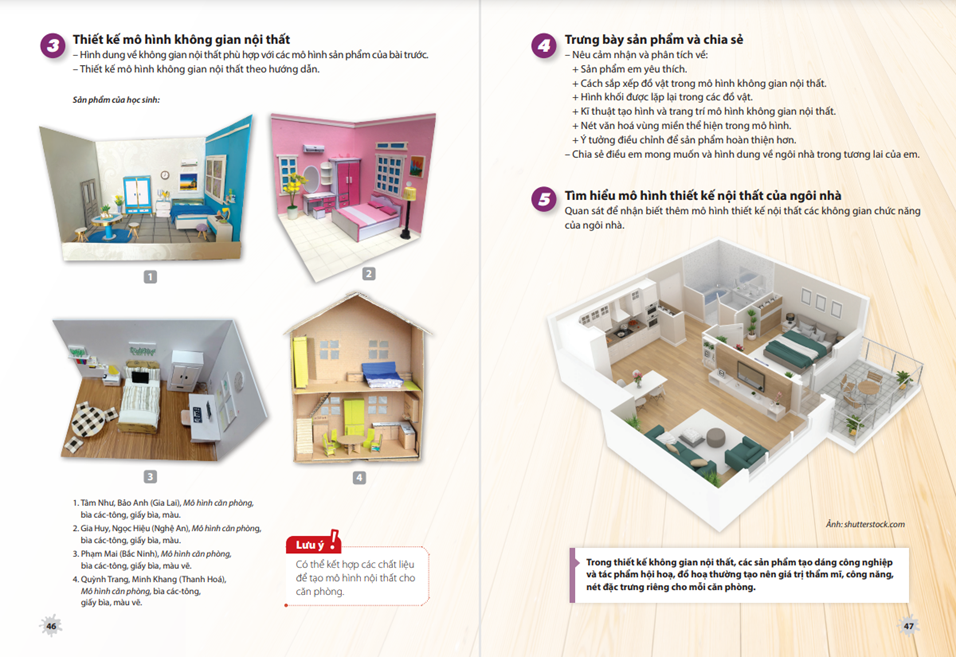 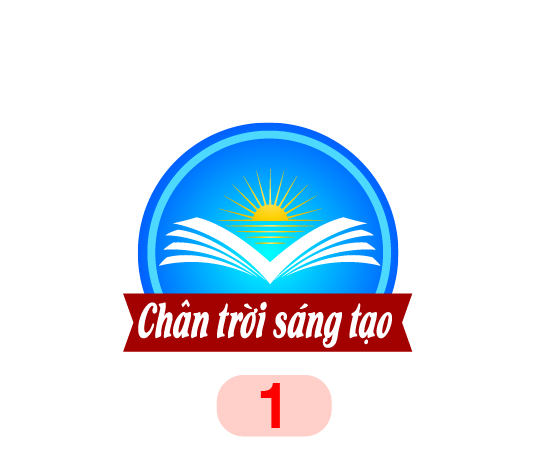 4/14/2023
33
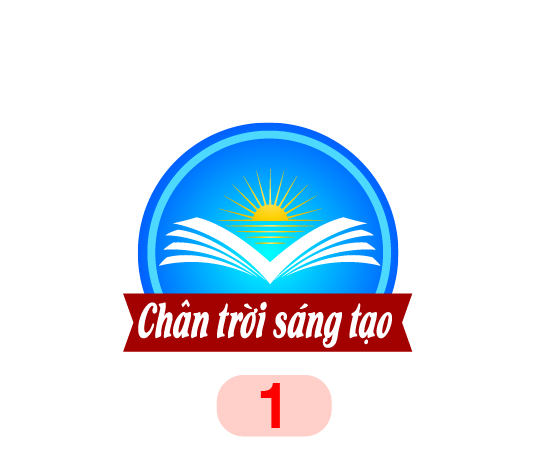 Tìm hiểu một số hình thức, sản phẩm ngành nghề mĩ thuật
liên quan đến MTTH để hướng nghiệp
4/14/2023
34
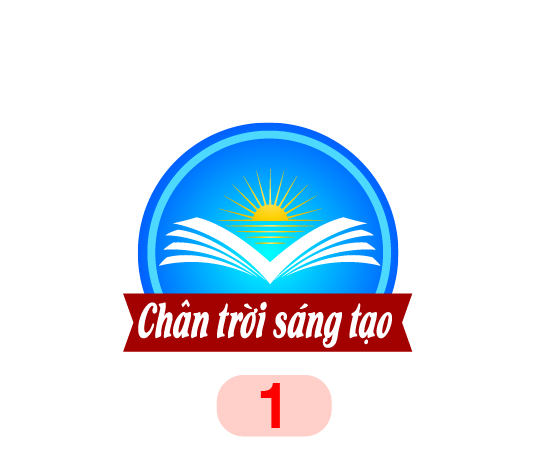 VD: Khái quát chung về ngành nghề liên quan đến MTTH
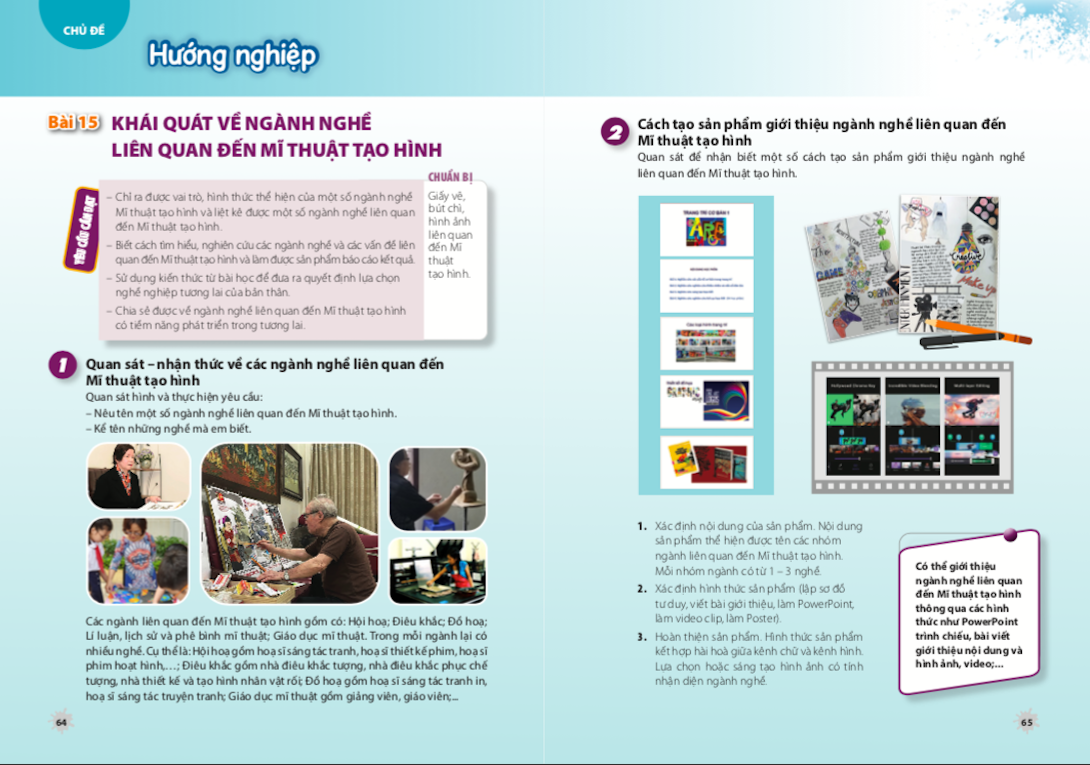 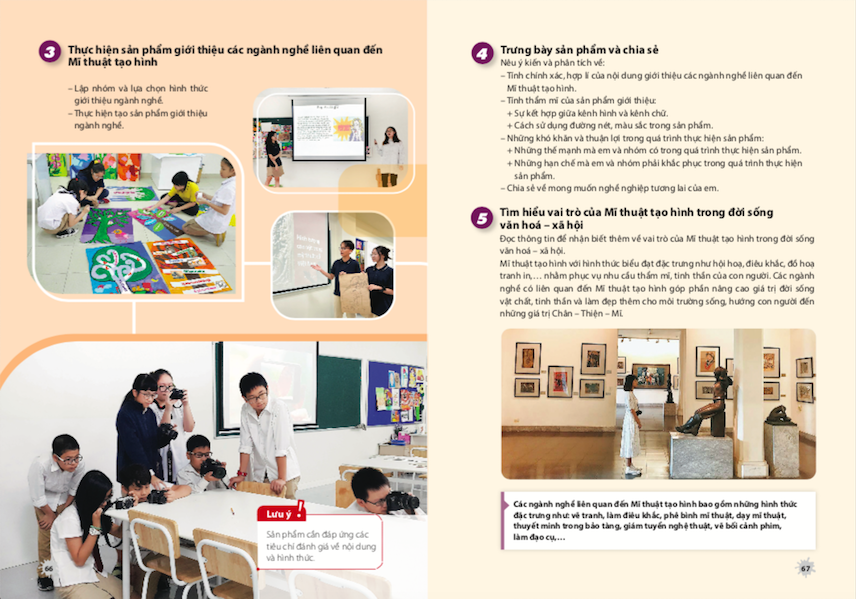 4/14/2023
35
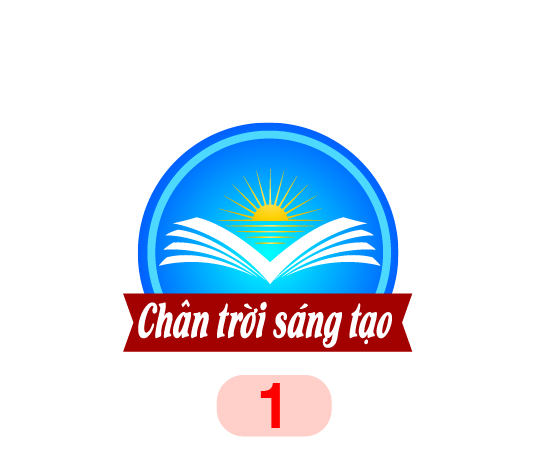 VD: Tìm hiểu đặc trưng về 1 ngành nghề cụ thể
thuộc MTTH yêu thích
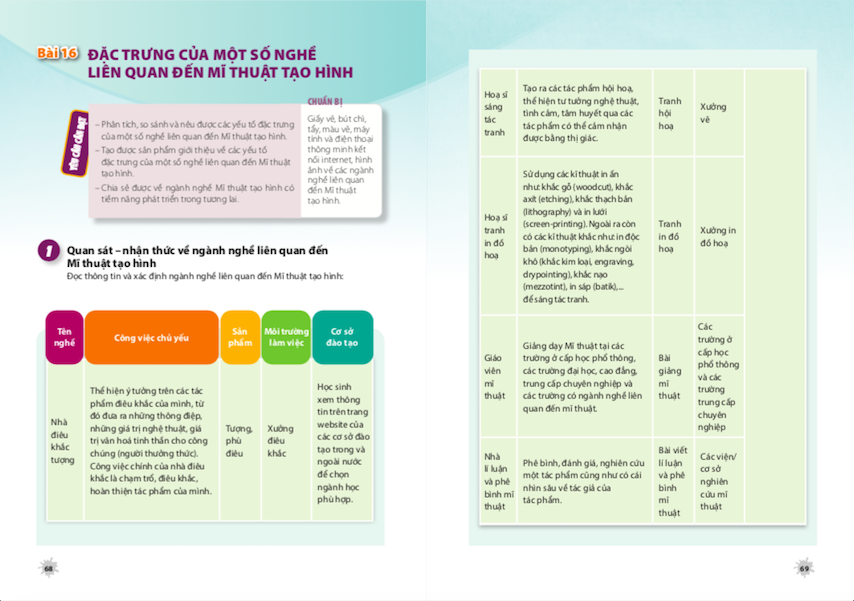 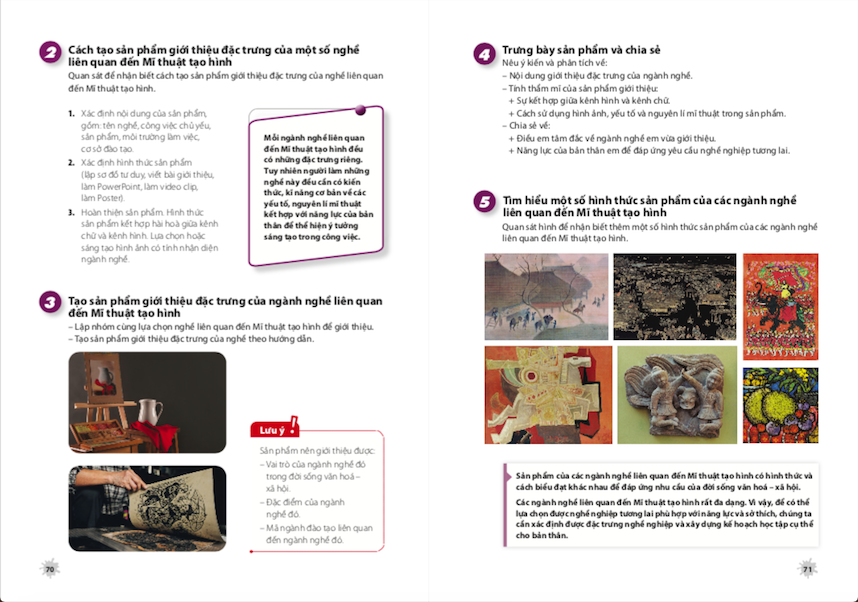 4/14/2023
36
6. Xem Vedio tiết dạy minh họa
37
7. Trải nghiệm bài học
38
8. Hướng dẫn sử dụng sách giáo viên
39
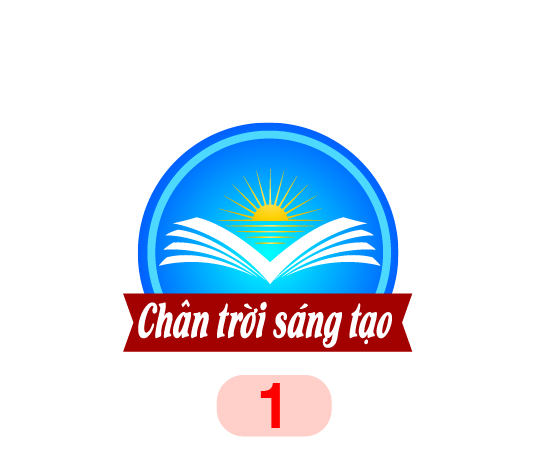 40
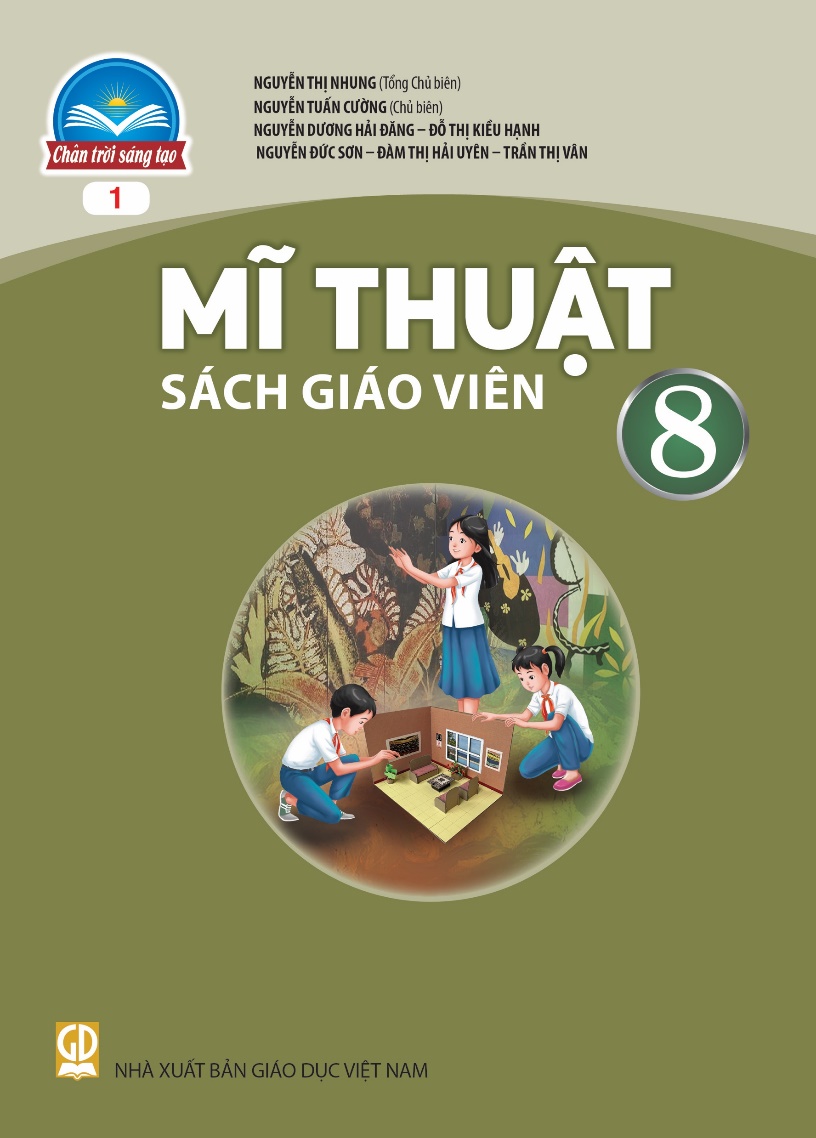 2.1. SÁCH GIÁO VIÊN
PHẦN THỨ NHẤT: 
Những vấn đề chung về dạy học môn mĩ thuật ở lớp 8
 PHẦN THỨ HAI:
Hướng dẫn thực hiện các bài học cụ thể môn mĩ thuật 8
4/14/2023
4/14/2023
40
40
40
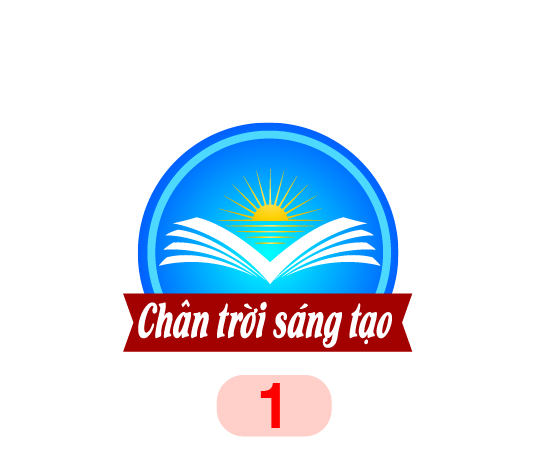 PHẦN THỨ NHẤT: 
MỘT SỐ VẤN ĐỀ CHUNG VỀ DẠY HỌC MÔN MĨ THUẬT LỚP 8  
Tổng quan về chương trình môn mĩ thuật lớp 8
Giáo dục mĩ thuật nhằm phát triển năng lực, phẩm chất học sinh 
Đánh giá trong dạy học mĩ thuật 
Giới thiệu sách giáo khoa mĩ thuật 8
PHẦN THỨ HAI: 

HƯỚNG DẪN THỰC HIỆN CÁC BÀI HỌC CỤ THỂ MÔN MĨ THUẬT 8.
41
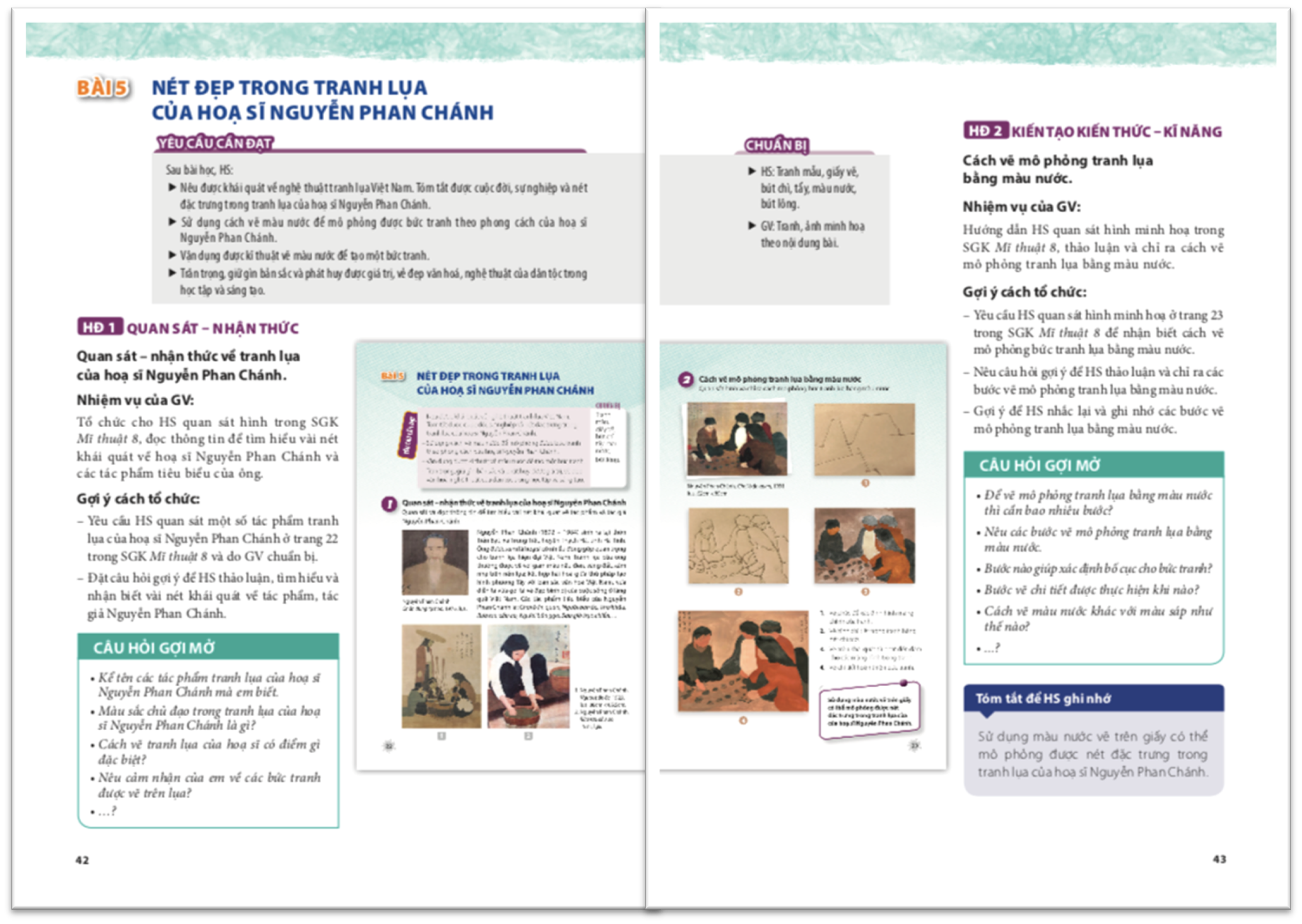 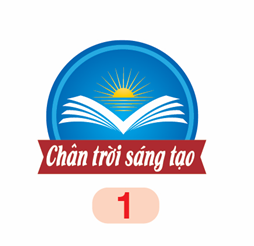 4/14/2023
42
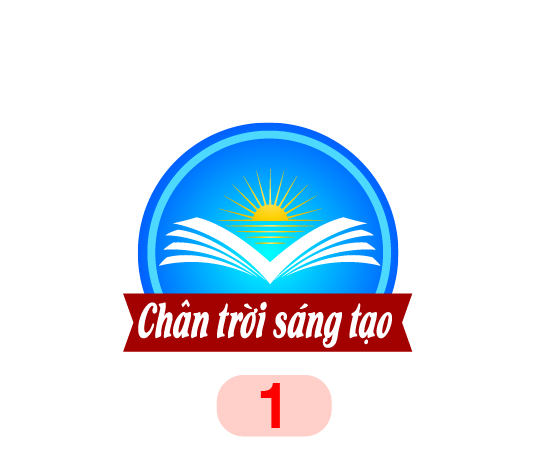 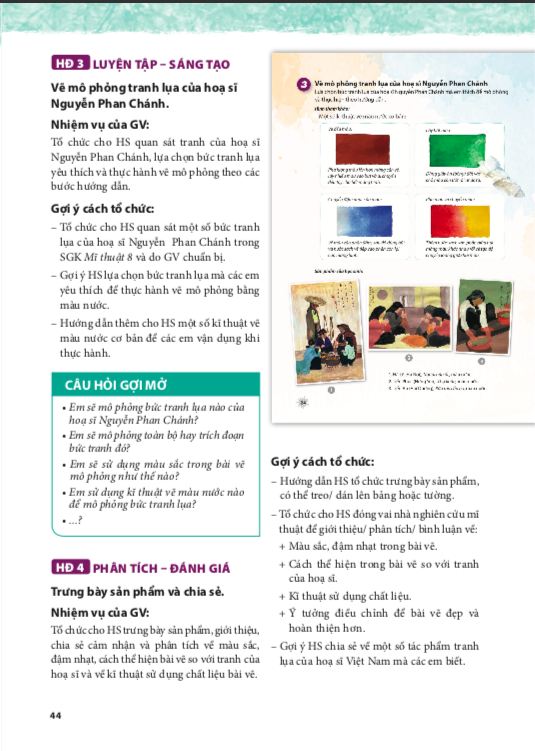 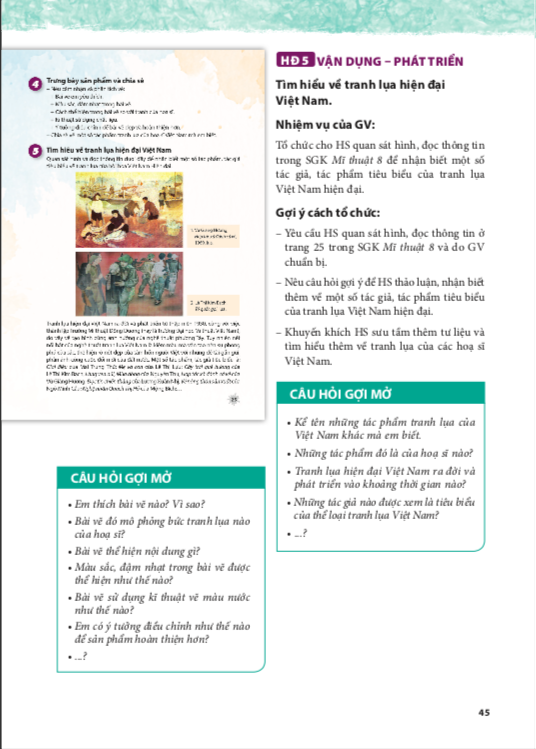 4/14/2023
43
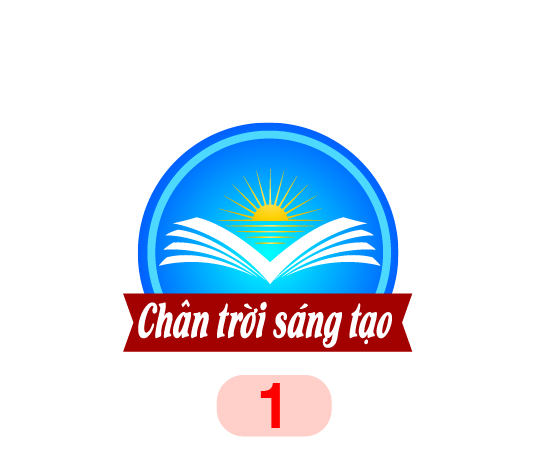 2.2. HỆ TÀI NGUYÊN TRỰC TUYẾN
Giới thiệu sách
Hướng dẫn sử dụng sách
Phân phối chương trình
Kế hoạch giảng dạy tham khảo
Tài liệu tập huấn
Video giới thiệu bộ môn
Video minh hoạ tiết dạy tham khảo
GÓC HỖ TRỢ
Ghi nhận các góp ý của bạn đọc, giải đáp và hỗ trợ.
Kết nối tập huấn giữa giáo viên với tác giả, chủ biên, tổng chủ biên của môn học trong triển khai dạy học ở thực tế.
Hỗ trợ phát hành và công tác thư viện.
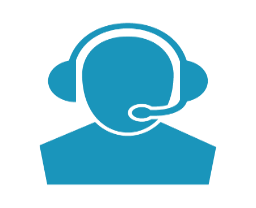 4/14/2023
44
44
9. Lập kế hoạch dạy-học các bài trong SGK MT 8 - CTST Bản 1
45
10. Trình bày và chia sẻ kế hoạch dạy học
46
11. Tổng kết
47
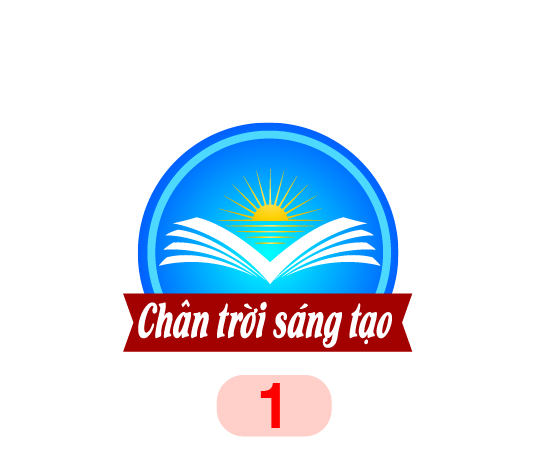 XIN TRÂN TRỌNG CẢM ƠN!
48